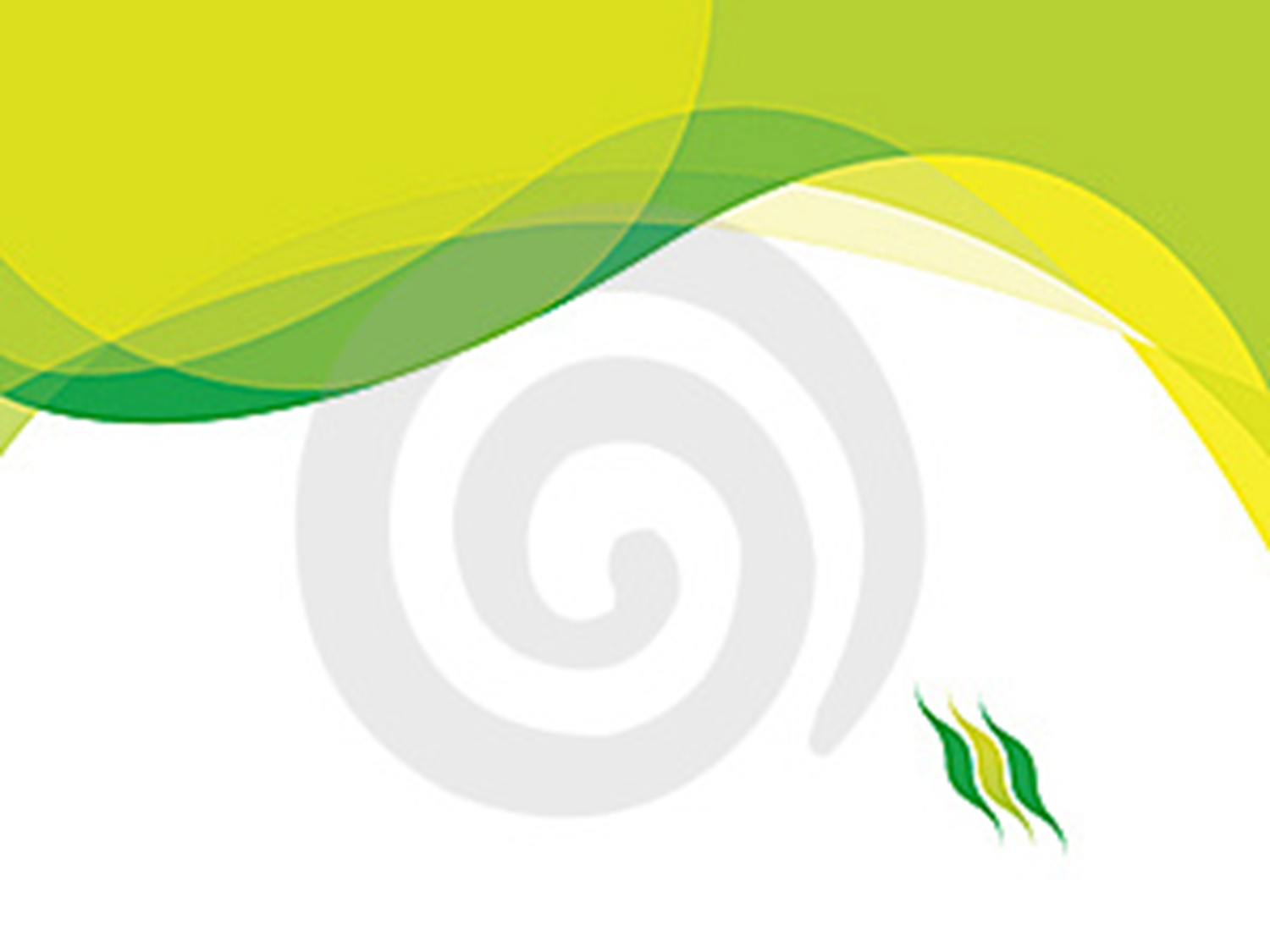 Муниципальное бюджетное дошкольное образовательное учреждение «Благовещенский центр развития ребенка – детский сад «Журавушка» Благовещенского района Алтайского края
Создание оптимальных условий, способствующих реализации образовательной области «Физическое развитие» основной образовательной программы МБДОУ «БЦРР – детский сад «Журавушка».
2015г
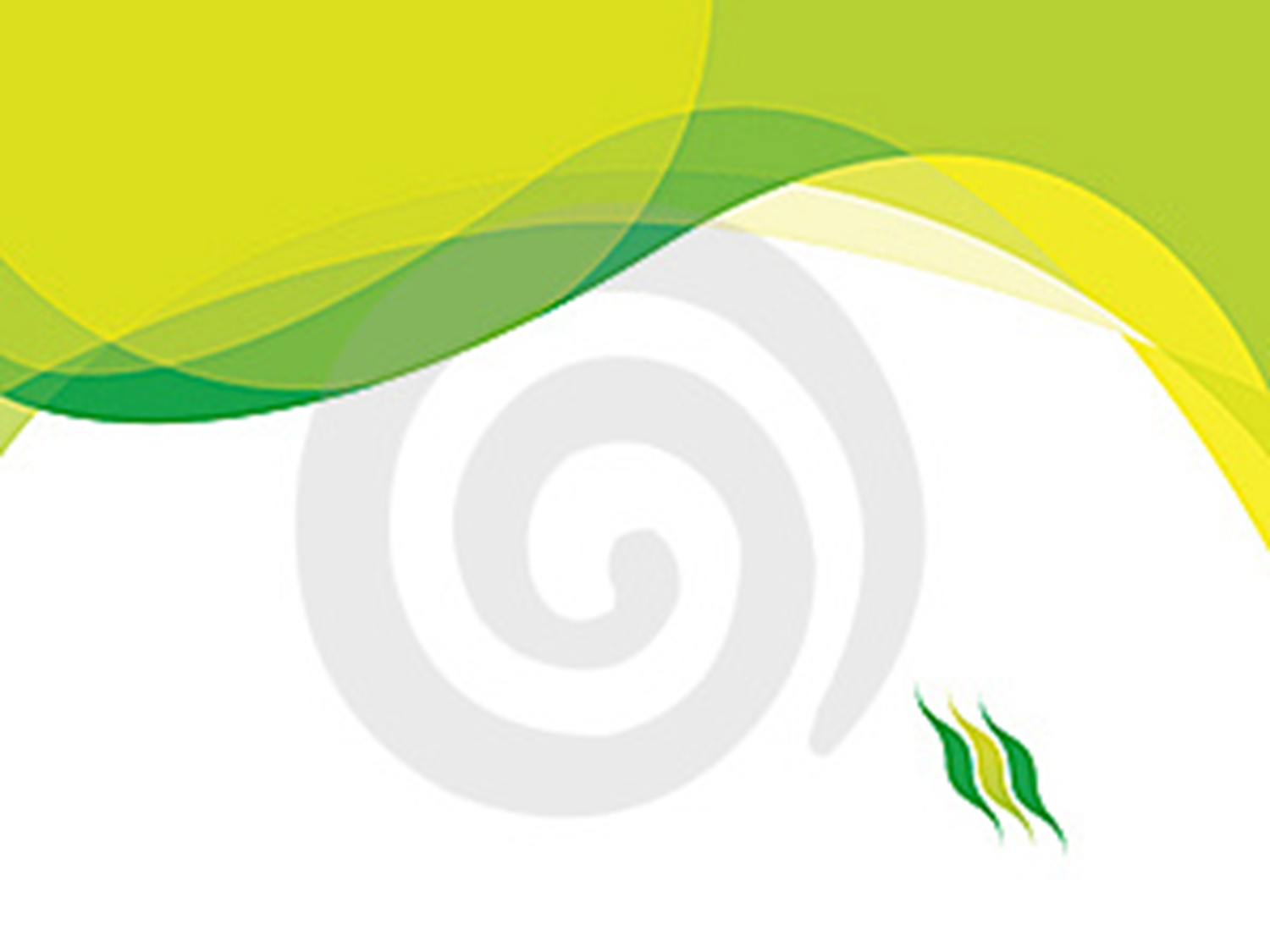 Физическое развитие
Физическая культура
Здоровье
Сохранение  и укрепление физического и психического здоровья детей
Формирование начальных представлений
о здоровом образе жизни
Формирование у детей потребности в двигательной активности и физическом совершенствовании.
развитие физических качеств (силовых, скоростных, в том числе гибкости, выносливости, координации)
Воспитание культурно-гигиенических навыков
накопление и обогащение двигательного опыта у детей
[Speaker Notes: Образовательная область «Физическое развитие» представлена в основной образовательной программе ДОУ двумя областями это: «Физическая культура» и «Здоровье» которые  включают приобретение опыта в следующих видах поведения детей: двигательной, в том числе связанной с выполнением упражнений, направленных на развитие таких физических качеств, как координация и гибкость, способствующих правильному формированию опорно-двигательной системы организма, развитию координации движений, крупной и мелкой моторики обеих рук, а также с правильным, не наносящим ущерба организму, выполнением основных движений (ходьба, бег, мягкие прыжки). Формирование начальных представлений о некоторых видах спорта, овладение подвижными играми с правилами. Становление целенаправленности и саморегуляции в двигательной сфере, становление ценностей здорового образа жизни, овладение его элементарными нормами и правилами (в питании, двигательном режиме, закаливании, при формировании полезных привычек) 
Реализации образовательной области «Физическое развитие» проходит через интеграцию деятельности дошкольников  в здоровьесберегающей среде  ДОУ. Потому что  правильно организованная предметная среда является гарантией безопасного развития ребёнка, а грамотно подобранное оборудование способствует расширению диапазона двигательной активности и сохранению здоровья дошкольников.]
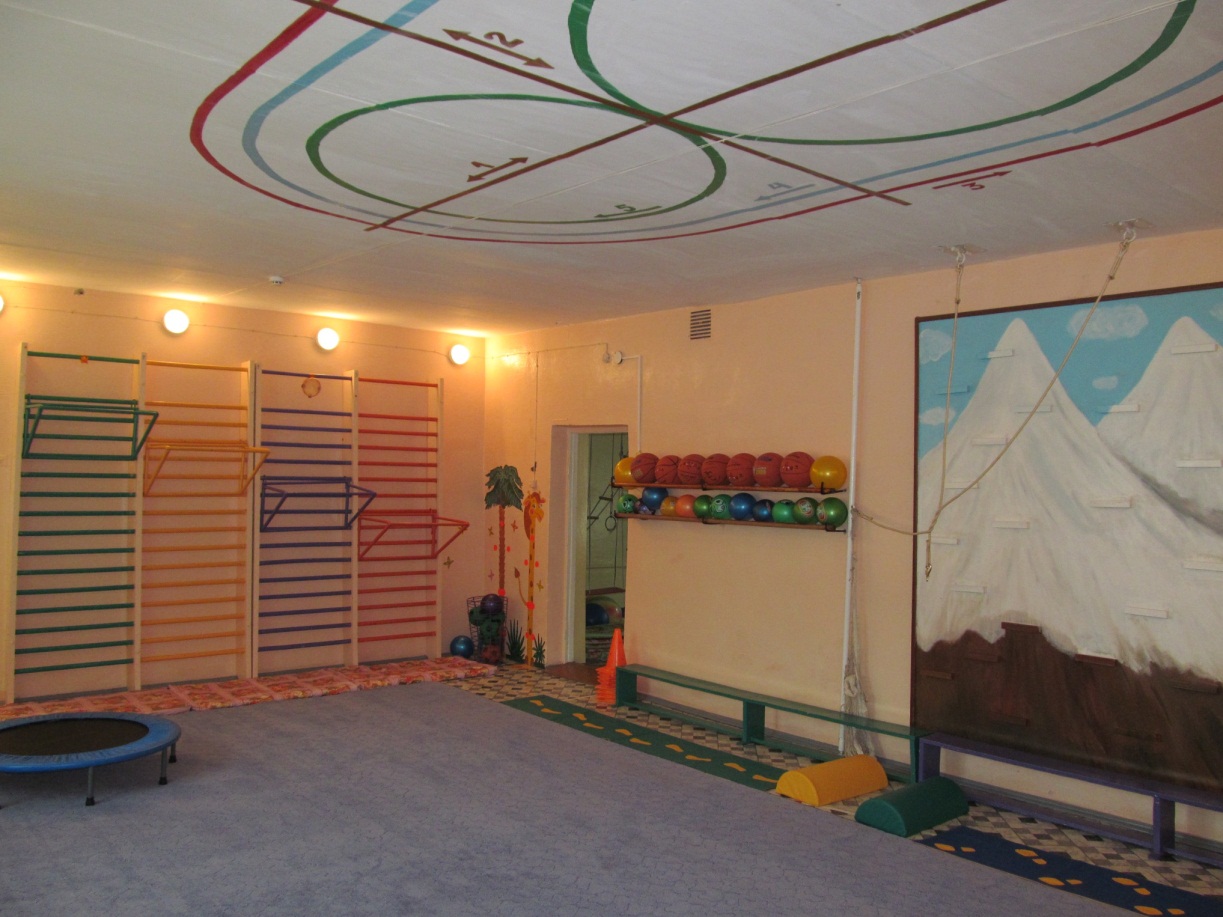 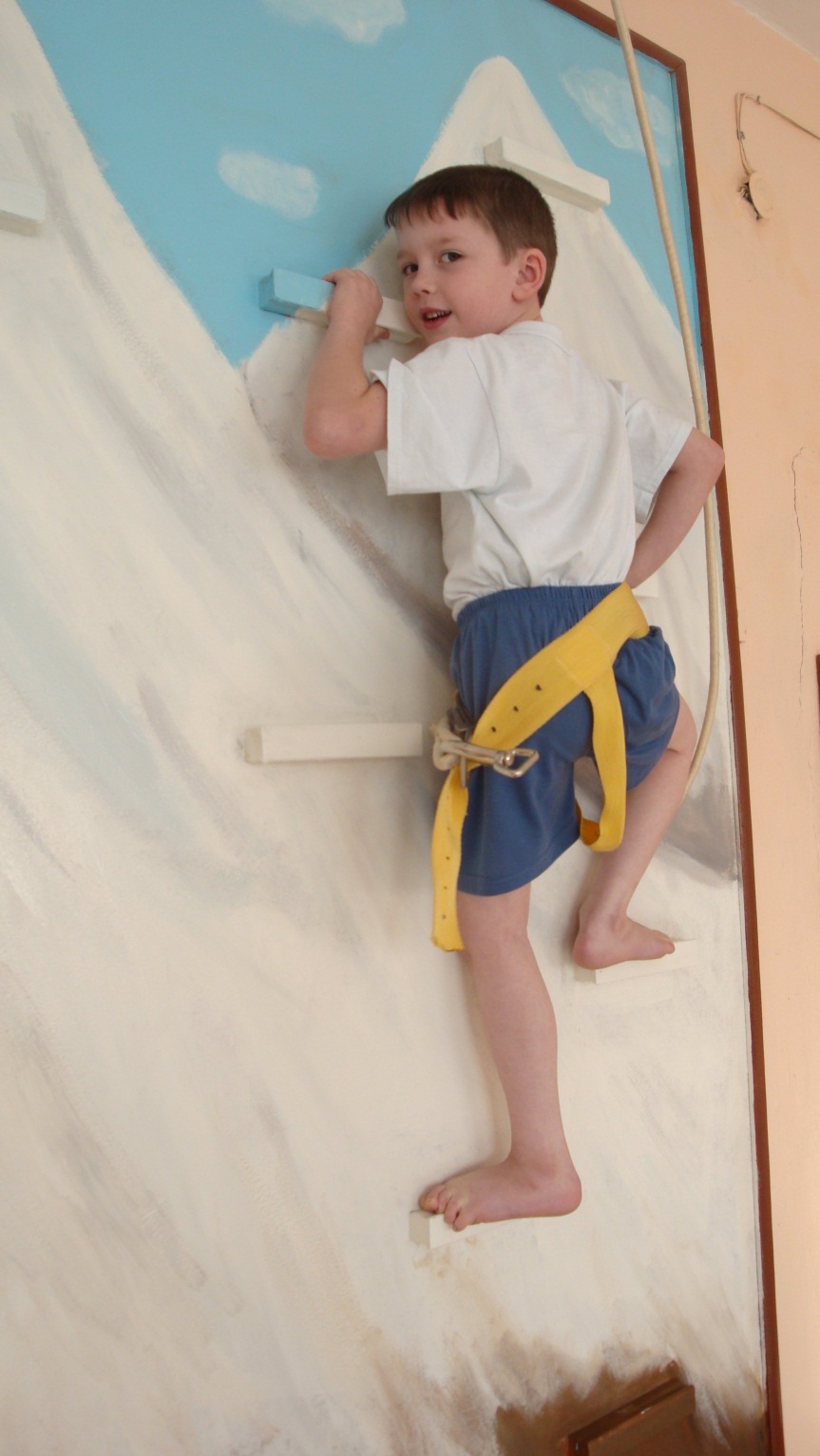 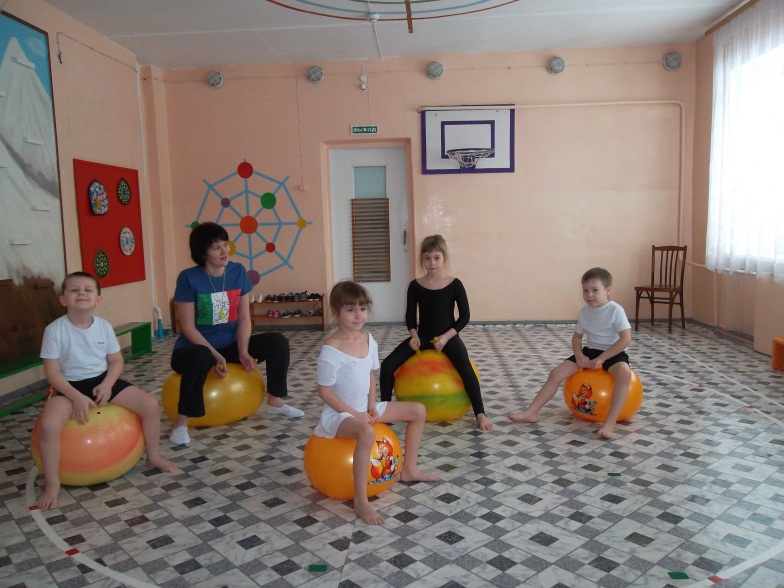 [Speaker Notes: Развивающая предметно-пространственная среда ДОУ  содержательно - насыщенна, трансформируема,    поли функциональна,  вариативна,  доступна и безопасна  гарантирует охрану и укрепление физического и психологического здоровья дошкольников, соответствует санитарно - эпидемиологическим правилам и нормативам. 
Для реализации данной области в ДОУ имеются: спортивный, тренажерный и музыкальный залы, лого-пункт, кабинет педагога-психолога, медицинский блок, спортивные уголки в каждой группе, на территории детского сада имеется спортивная площадка, тропа здоровья. 

В спортивном зале проходит организованная образовательная деятельность по физической культуре. Это открывает возможность не только для физического развития воспитанников, но и для релаксации, сенсорного развития, для создания положительного эмоционального состояния, для адаптации детей к новым условиям пребывания, для закаливания, для восстановления
психологического равновесия, для проведения комплексной непосредственно образовательной деятельности, для проведения лечебной физкультуры.
Зал оснащен современным оборудованием: гимнастической стенкой с набором приставных досок и лестниц, скалодромом, мячами разного размера и веса, разнообразными коррекционными дорожками, фитболами,  мелким спортивным инвентарем]
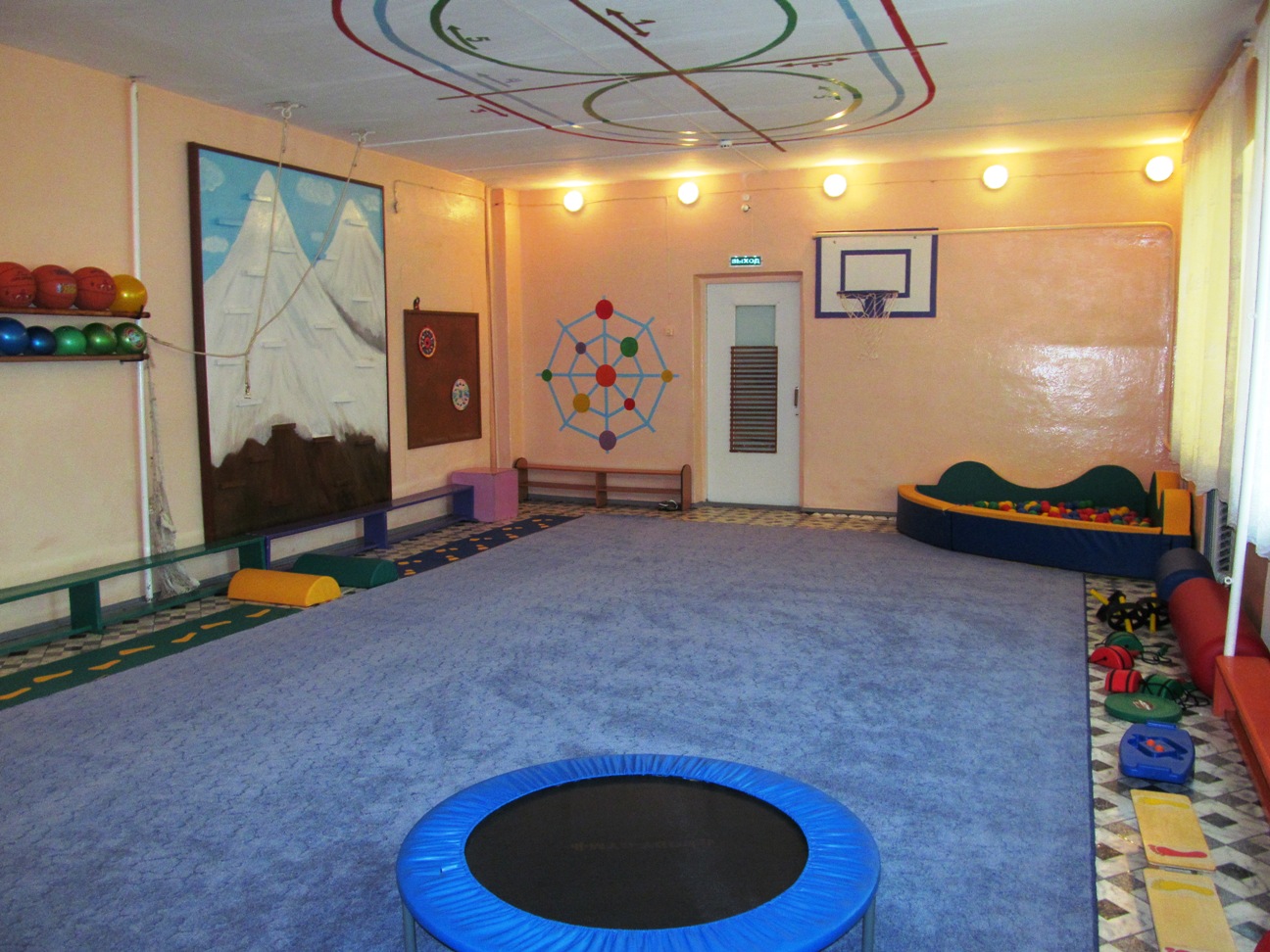 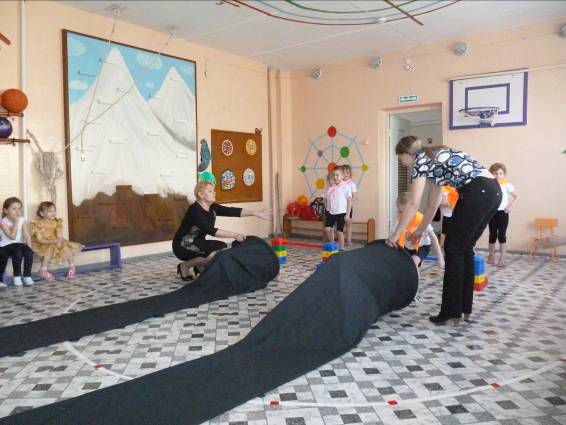 [Speaker Notes: Баскетбольными кольцами, сеткой для волейбола, щитами для метания на дальность и меткость, туннелями, скамейками разной высоты, горками,  дугами для подлезания]
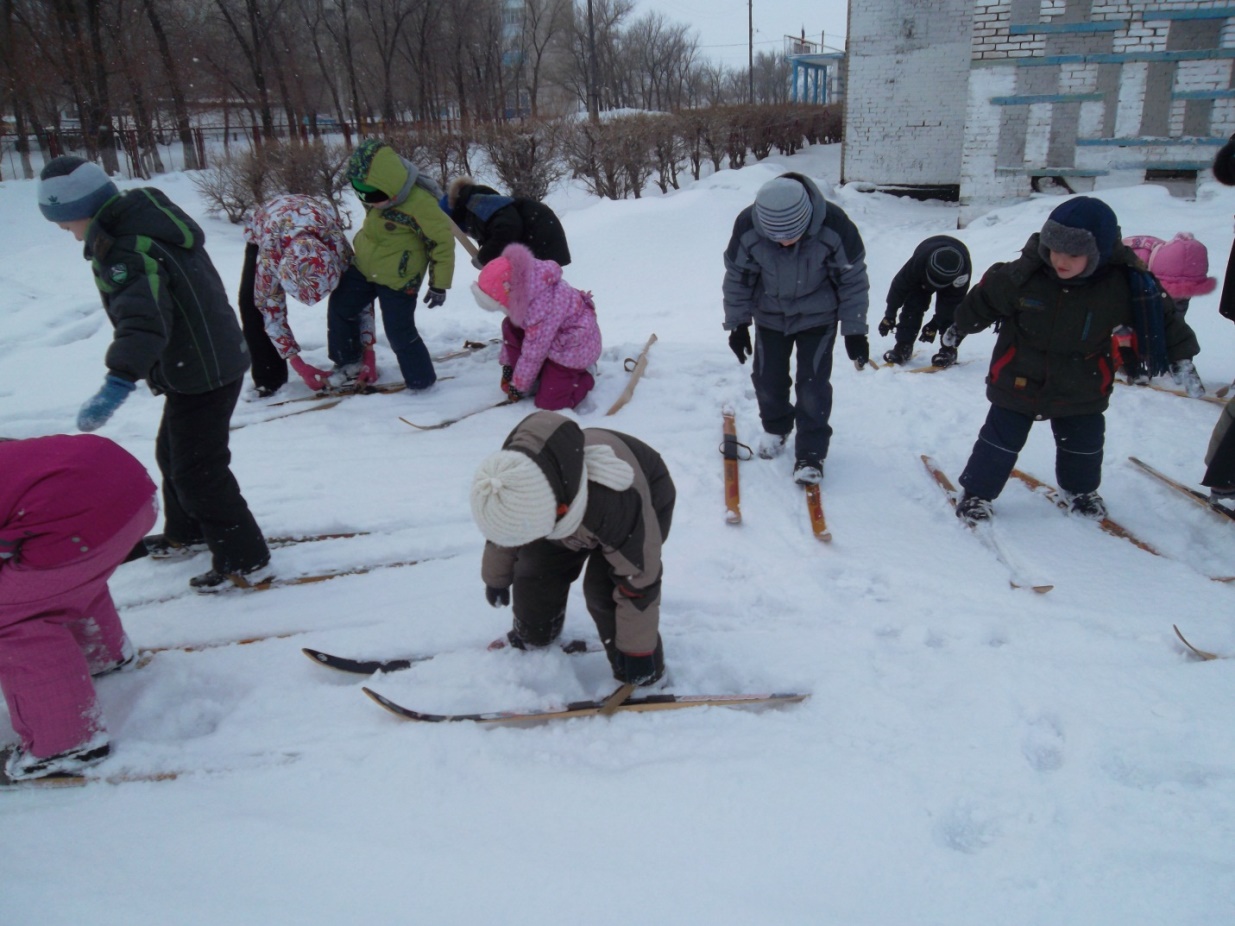 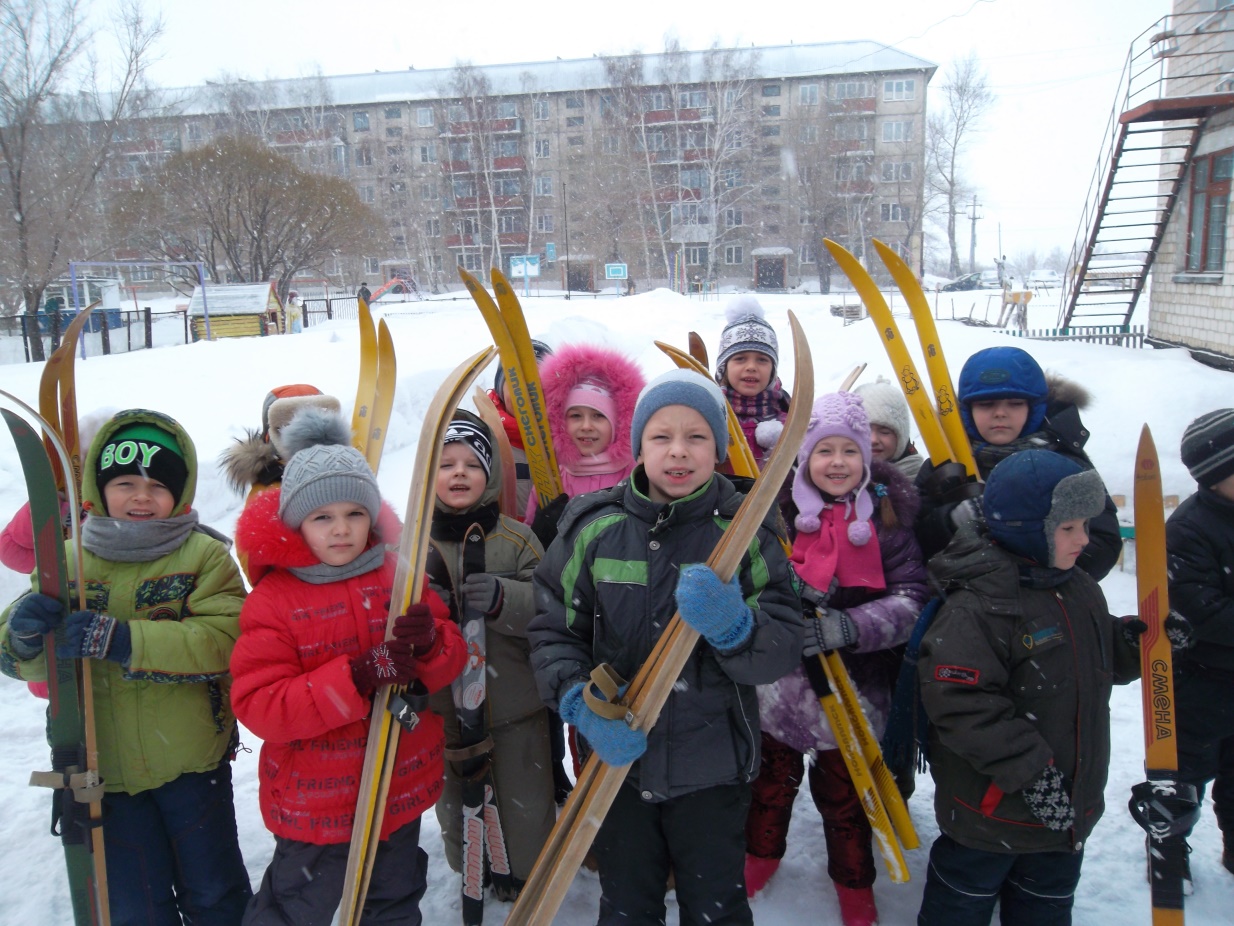 [Speaker Notes: Для проведения физкультурных занятий на улице в зимний период в детском саду имеются  лыжи и клюшки]
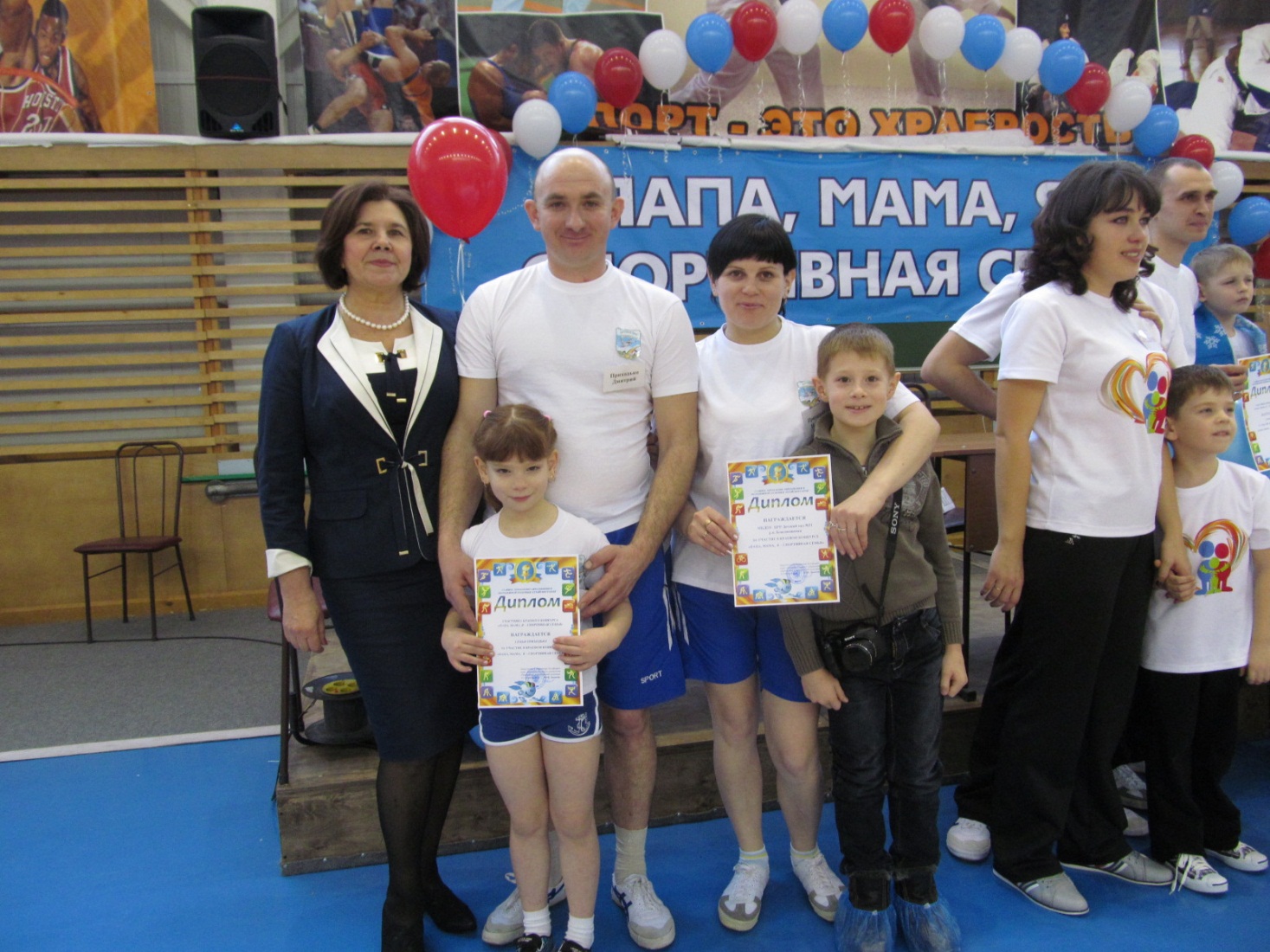 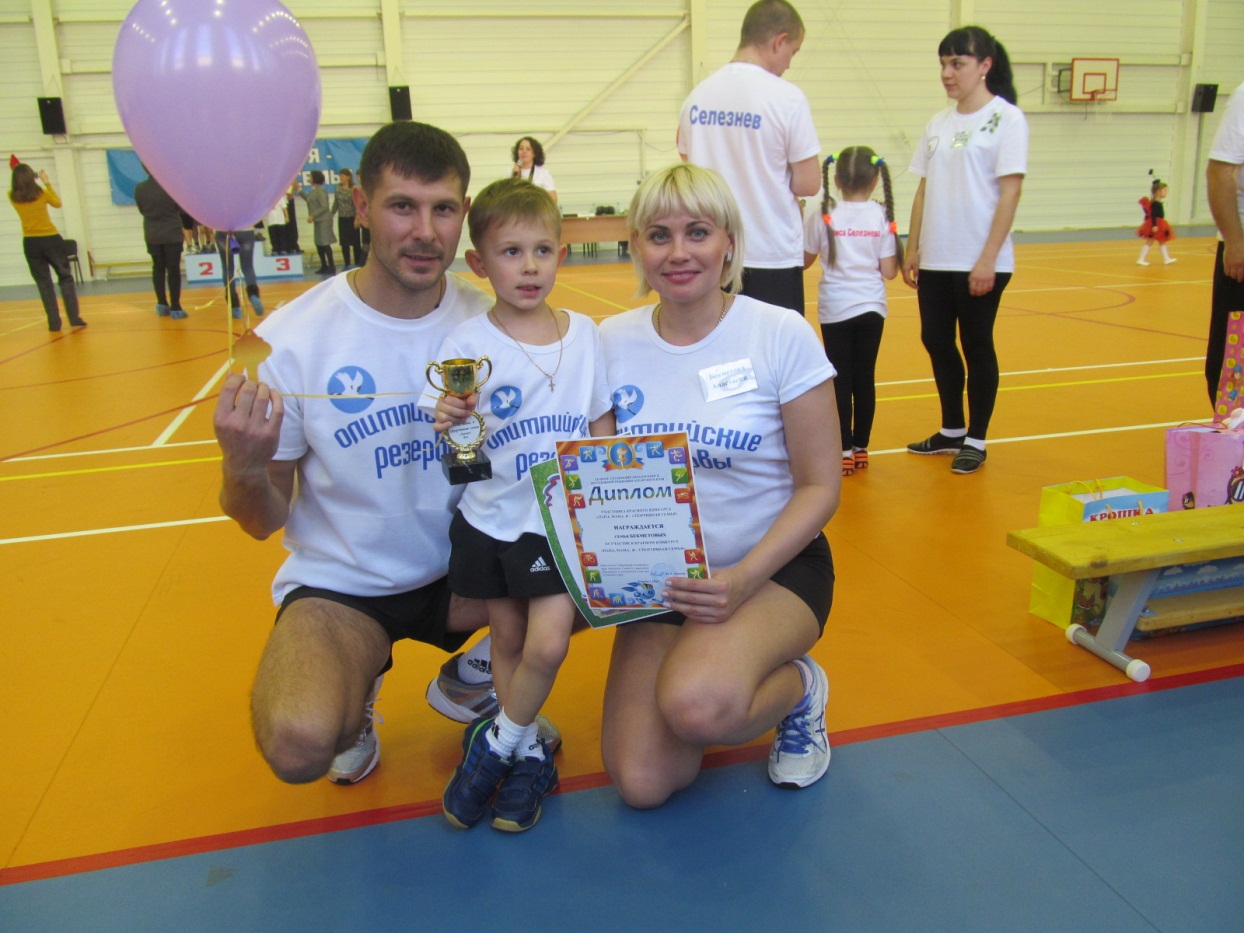 [Speaker Notes: Большой вклад в оснащение спортивного зала вносят семьи наших воспитанников. В 2013 году семья Приходько Златы, в 2014 году семья Бекметова Тимура  принимали участие в  финальных заключительных этапах краевого конкурса «Папа, мама, я  – спортивная семья», которые проходили в  г. Барнауле, где не только они сами получили многочисленные призы от организаторов и спонсоров данного конкурса, но и детский сад за подготовку данных семей получил спортивное оборудование на сумму более 200 000  рублей.]
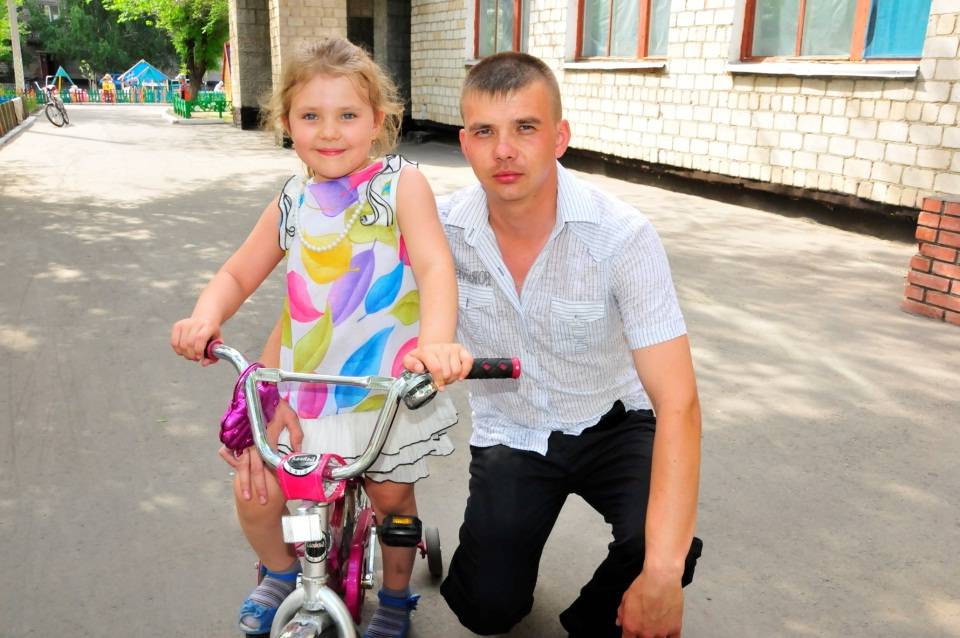 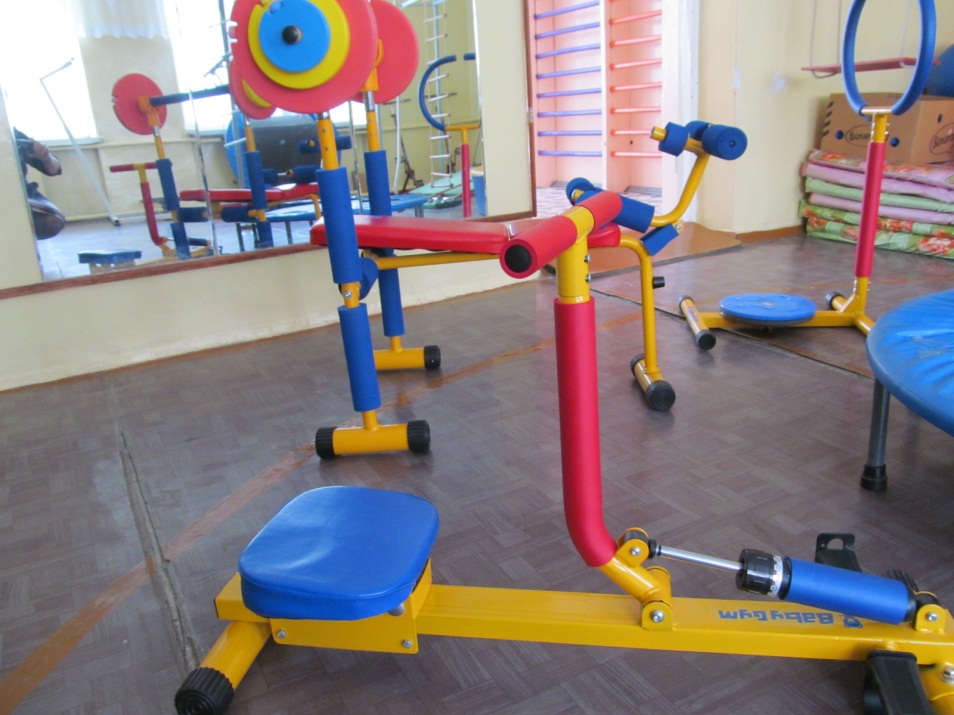 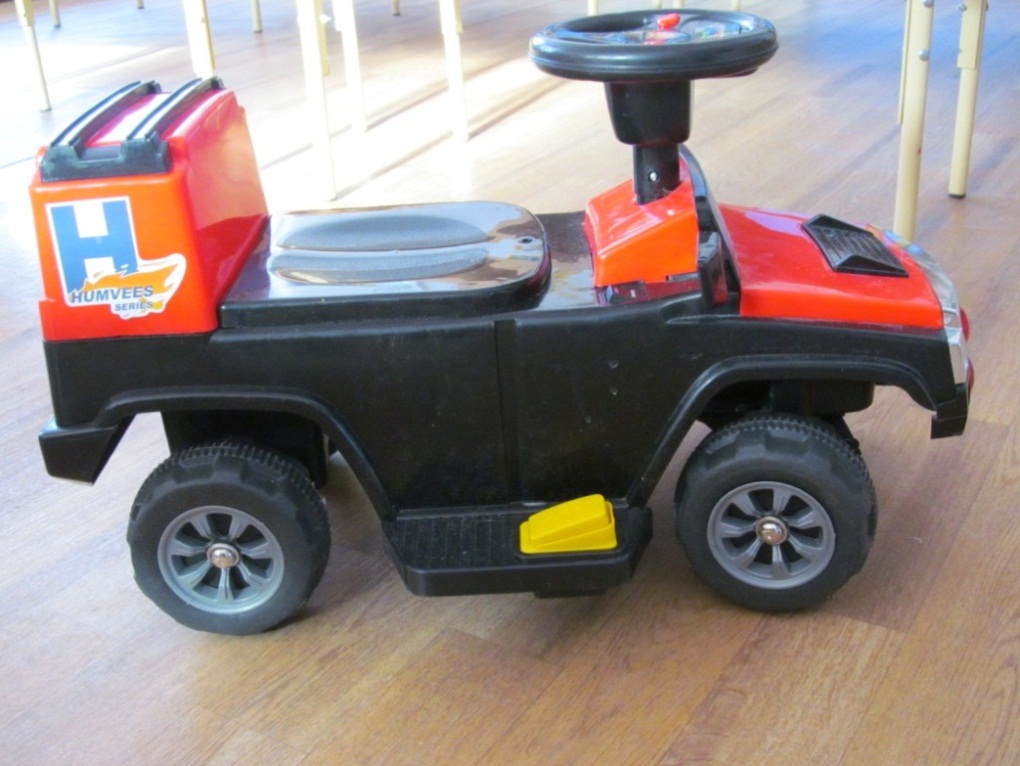 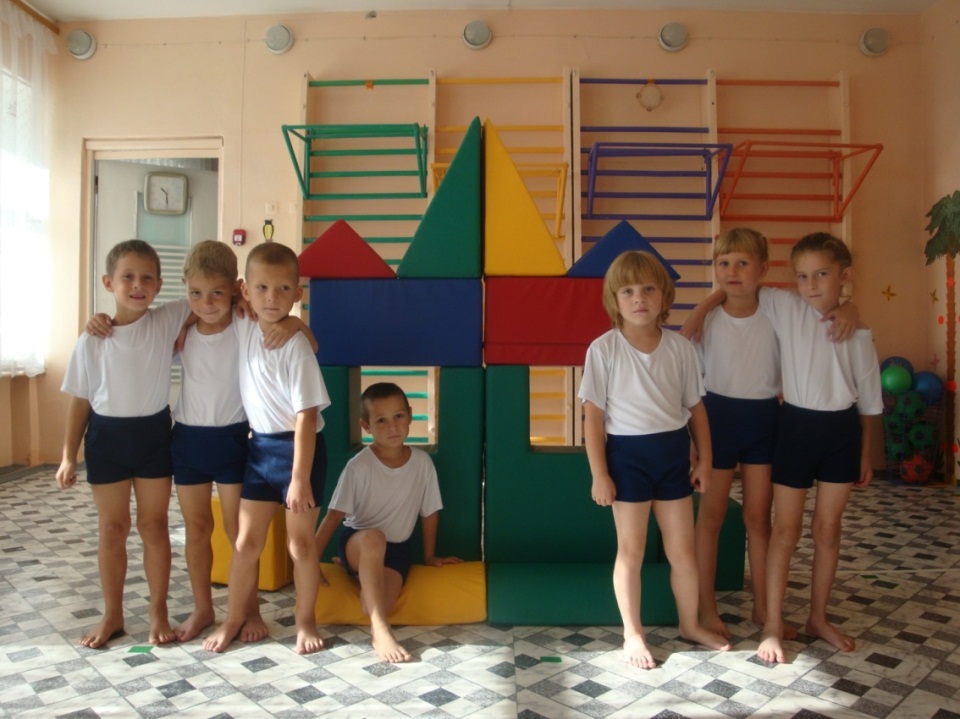 [Speaker Notes: Это и велосипеды, тренажеры, детский электромобиль, мягкие игровые комплексы,]
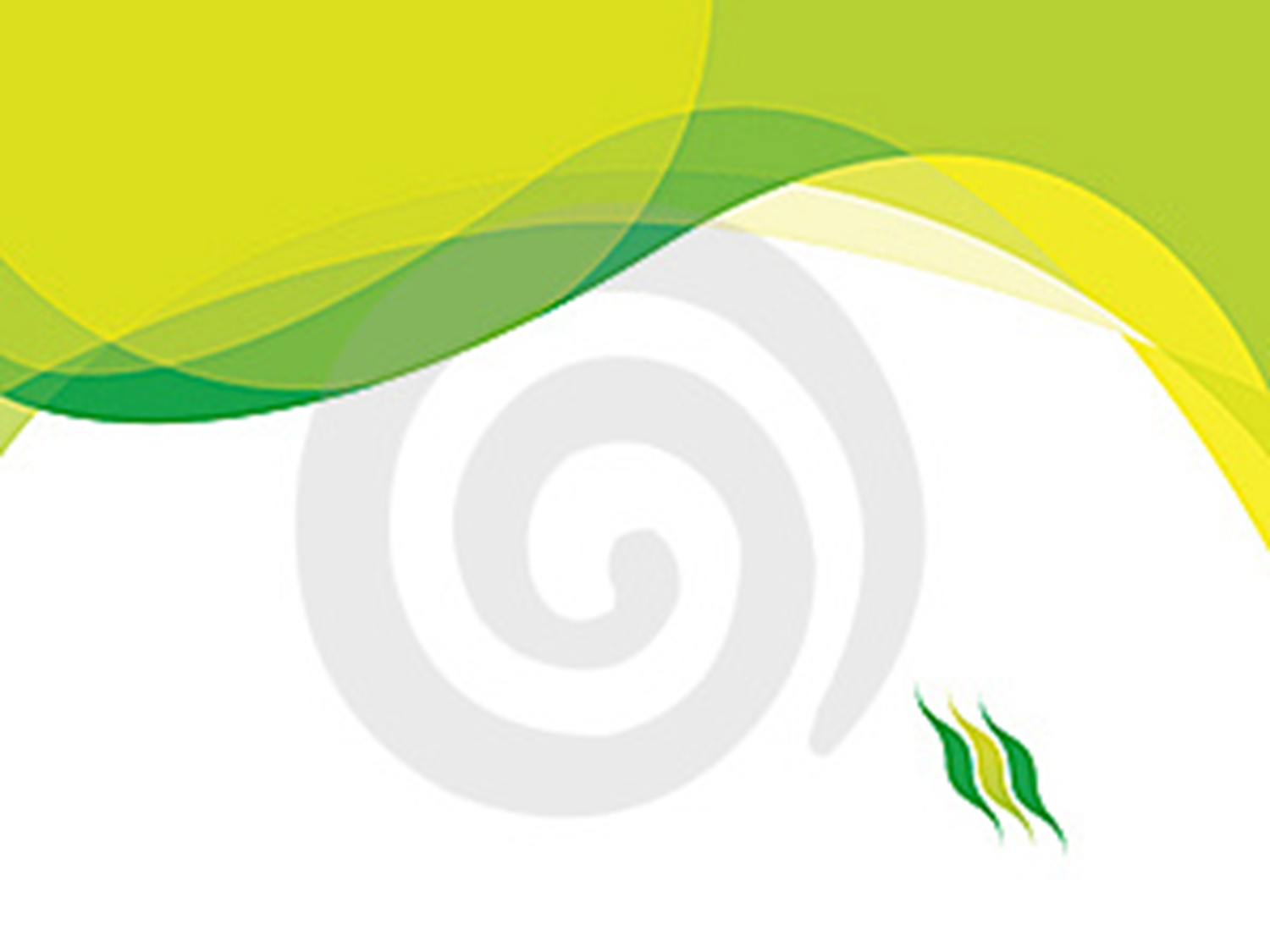 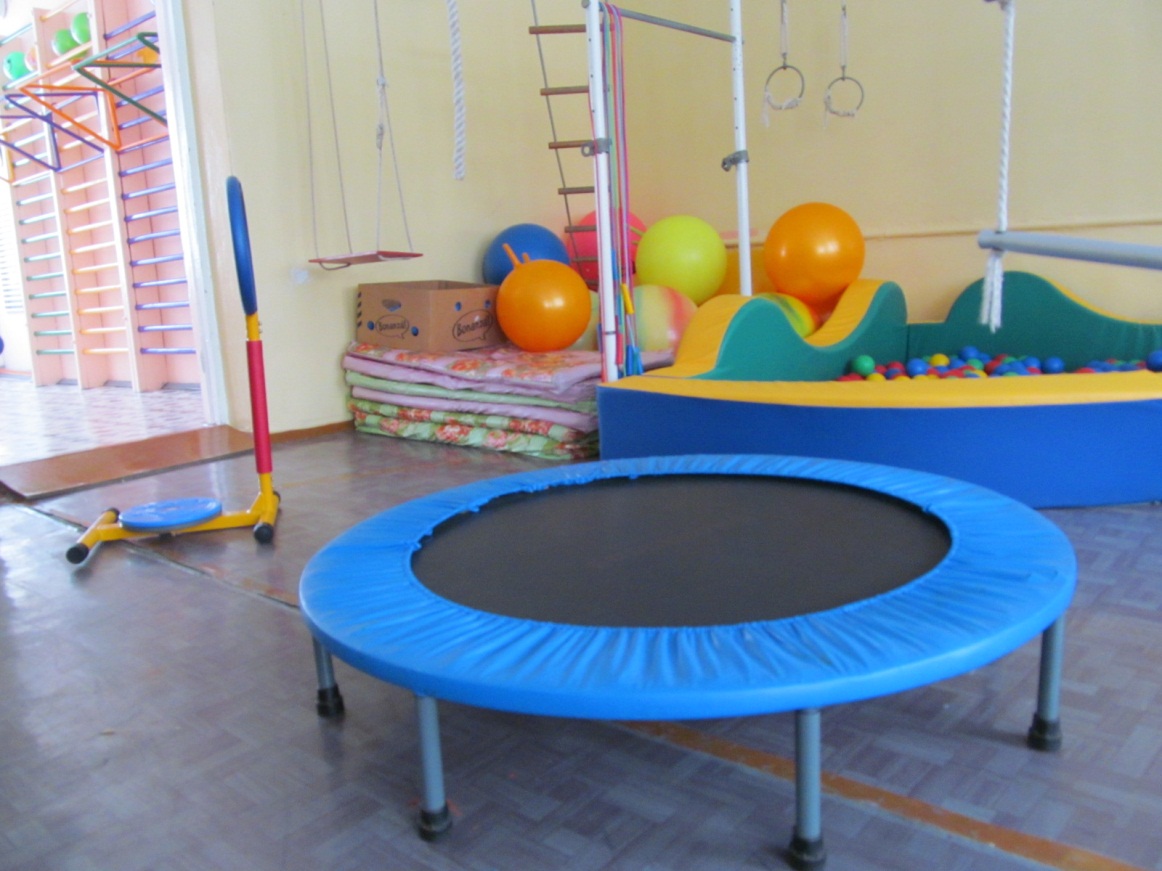 [Speaker Notes: батут, мячи и многое др.]
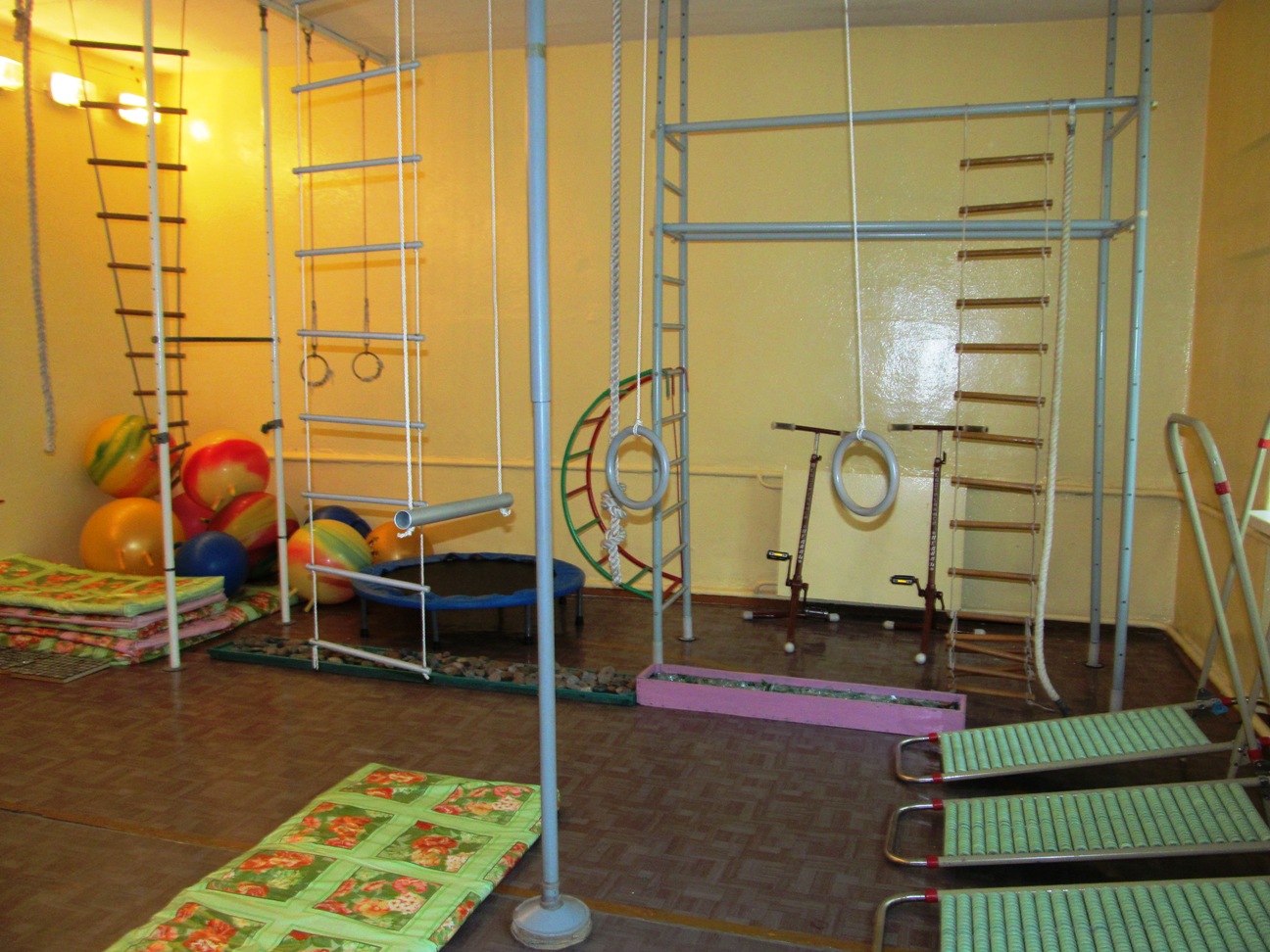 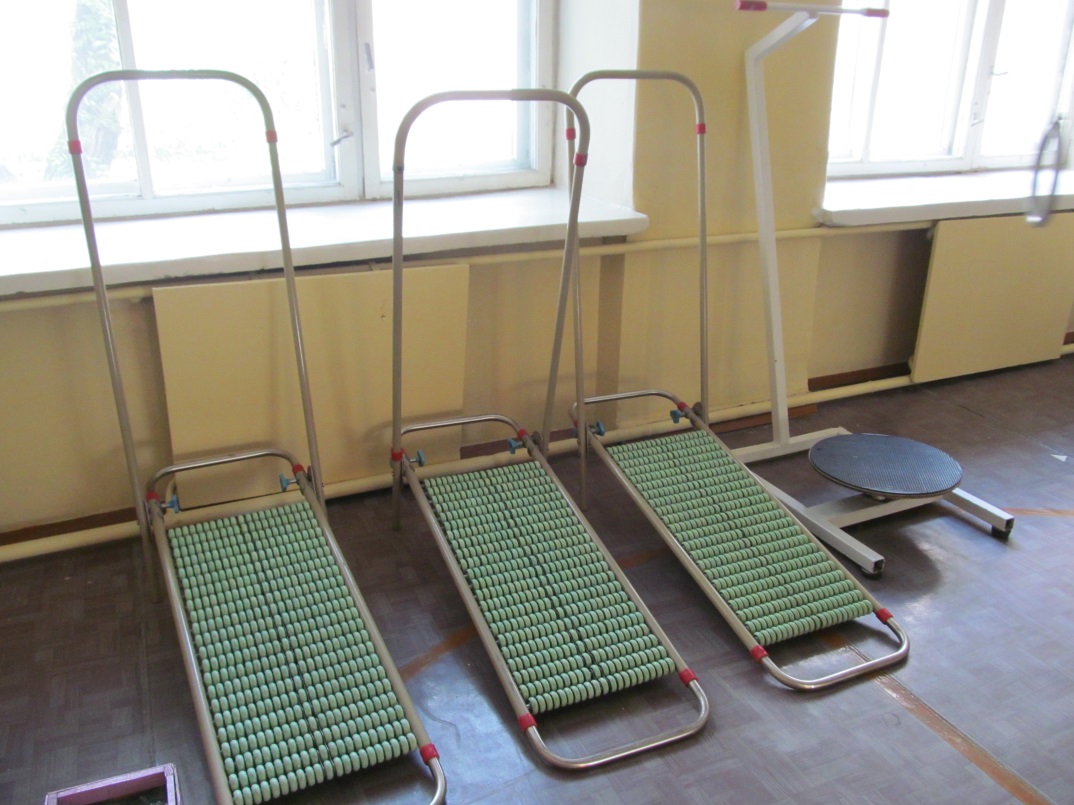 [Speaker Notes: В тренажерном зале размещены и используются спортивные снаряды с учетом возрастных особенностей дошкольников на развитие всех групп мышц: беговые массажеры, рукоход, шест, веревочные лестницы]
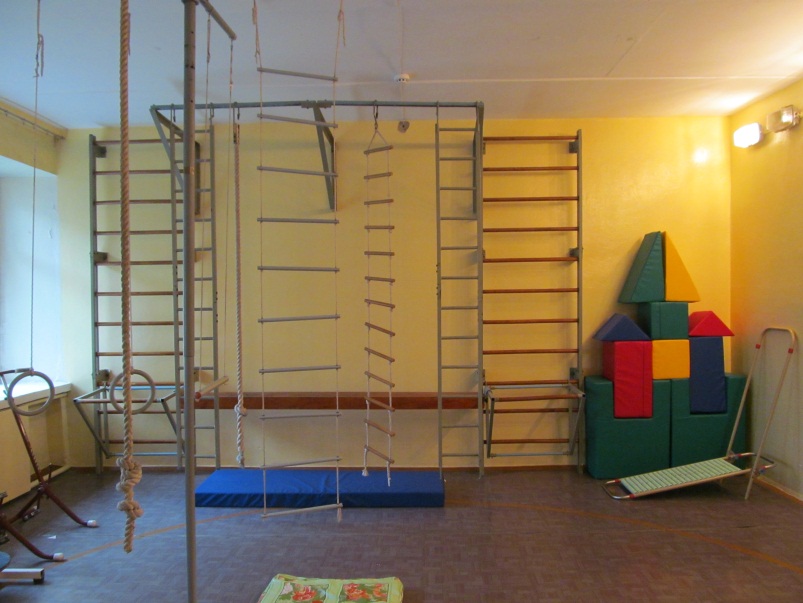 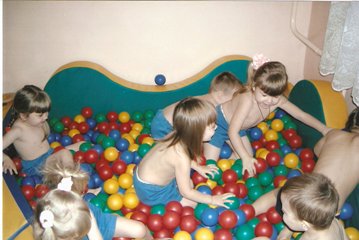 [Speaker Notes: Кольца, перекладина, канат, батуты, балансировочные доски и диски, массажеры, бревно, ходули, мягкие модули, сухой бассейн и многое другое]
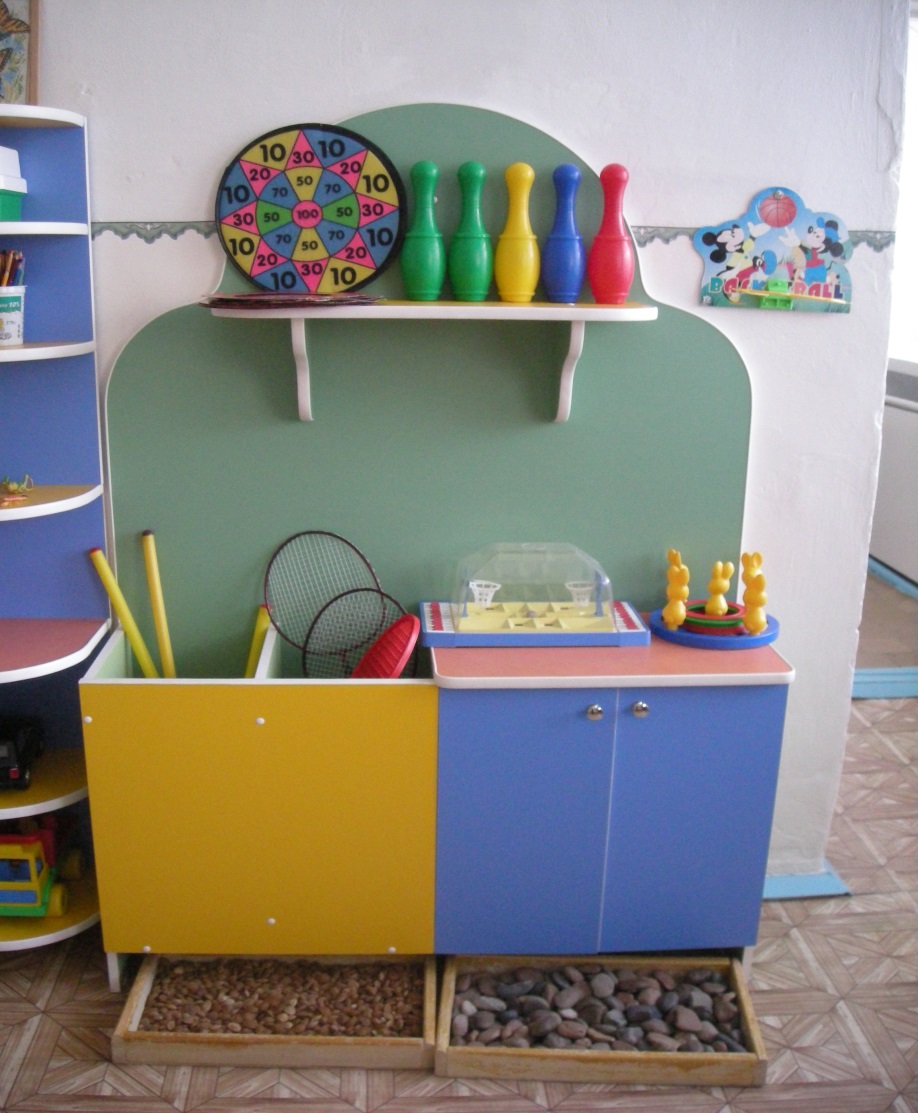 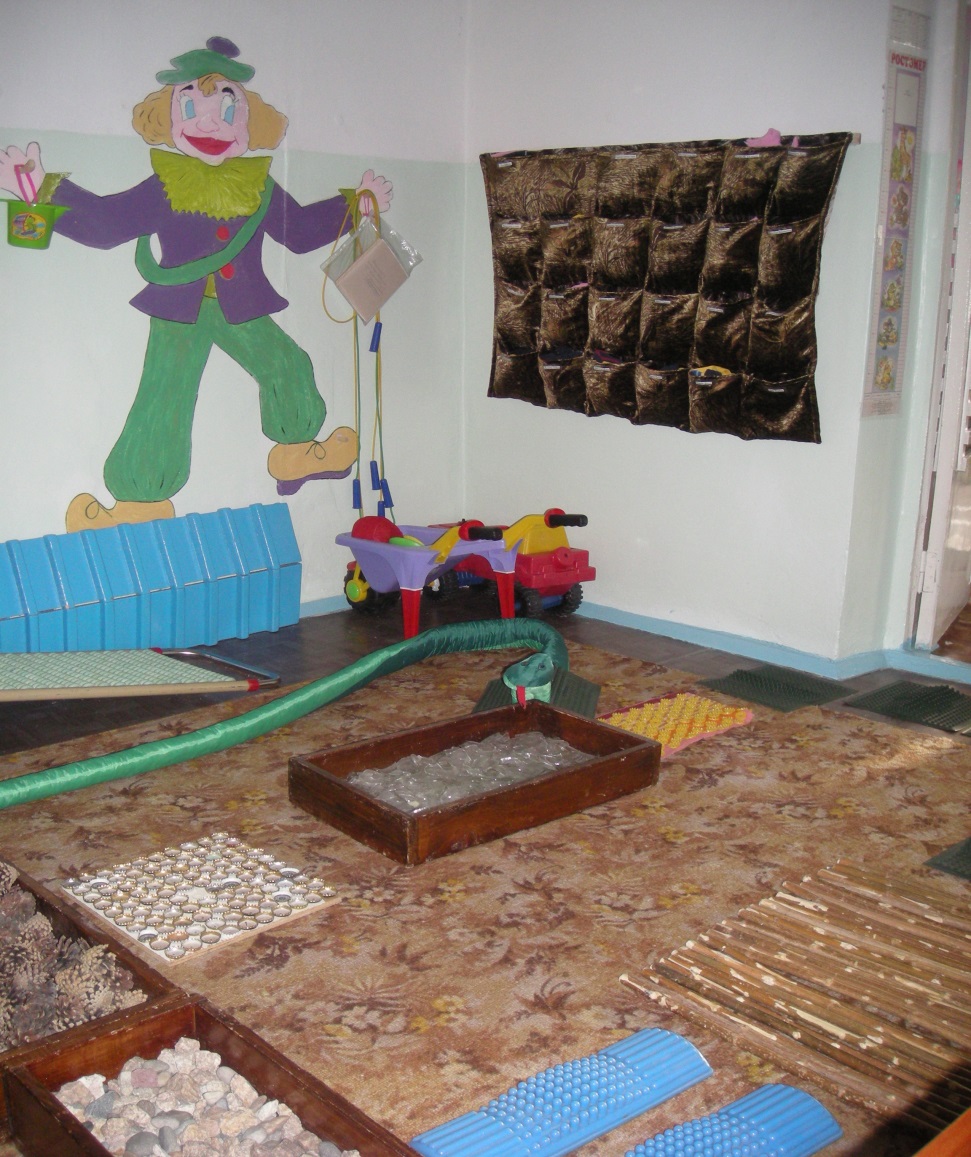 [Speaker Notes: Все возрастные группы имеют свой «спортивный уголок», который предназначен для организации игровых упражнений, направленных на регулирование двигательной активности детей. Мячи разных размеров, мячи-утяжелители,  разнообразные массажёры и оборудование, сделанное своими руками - все это эффективно используется для физического развития детей, формированию правильной осанки и предупреждению плоскостопия]
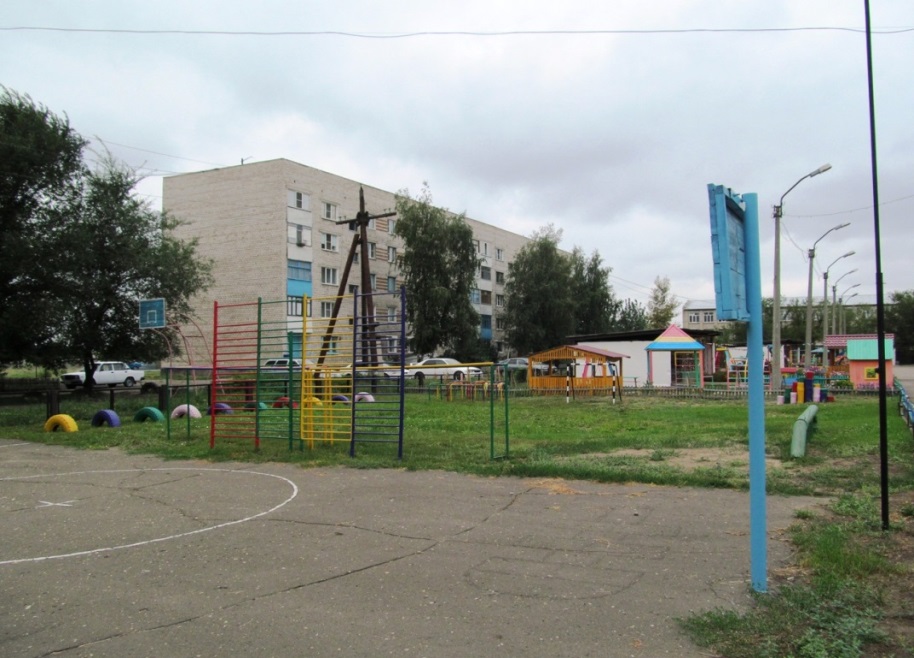 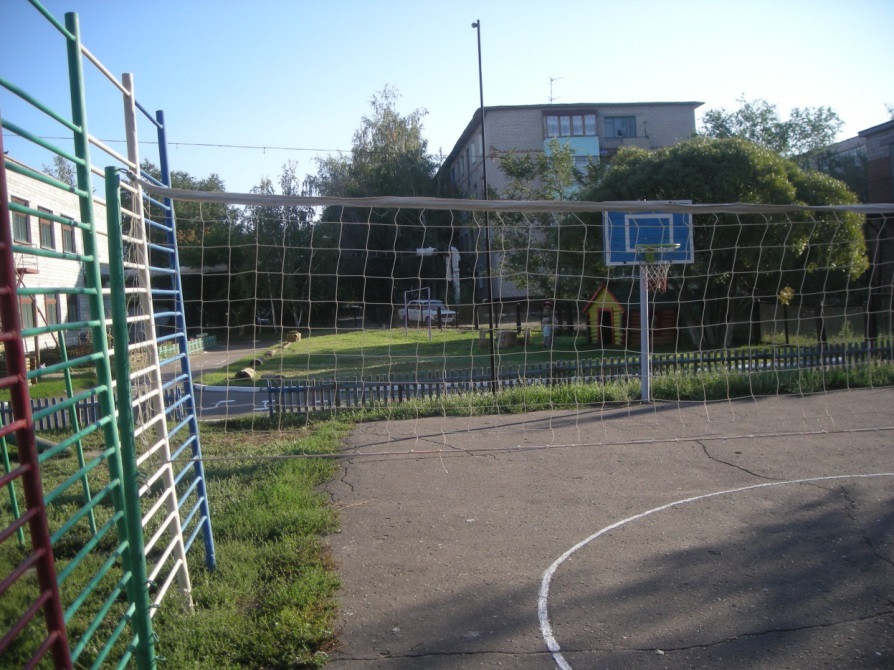 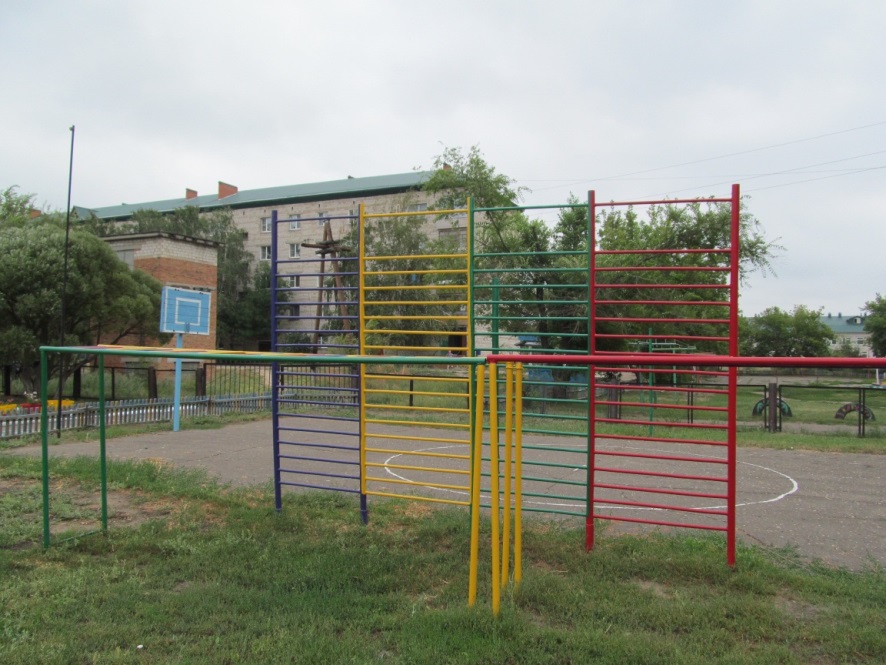 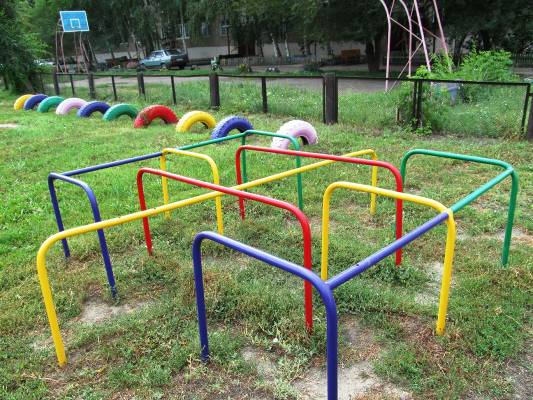 [Speaker Notes: Спортивная площадка имеет обширный участок с различными конструкциями. На ней размещены баскетбольные щиты, стойки для натягивания сетки, стенка-лестница, рукоход, лабиринт]
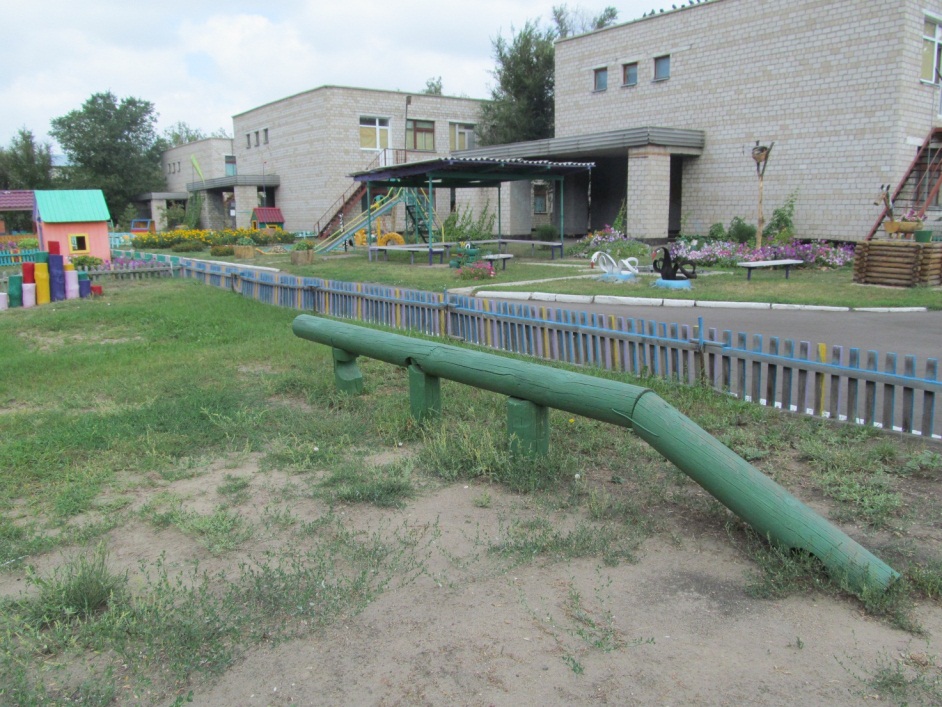 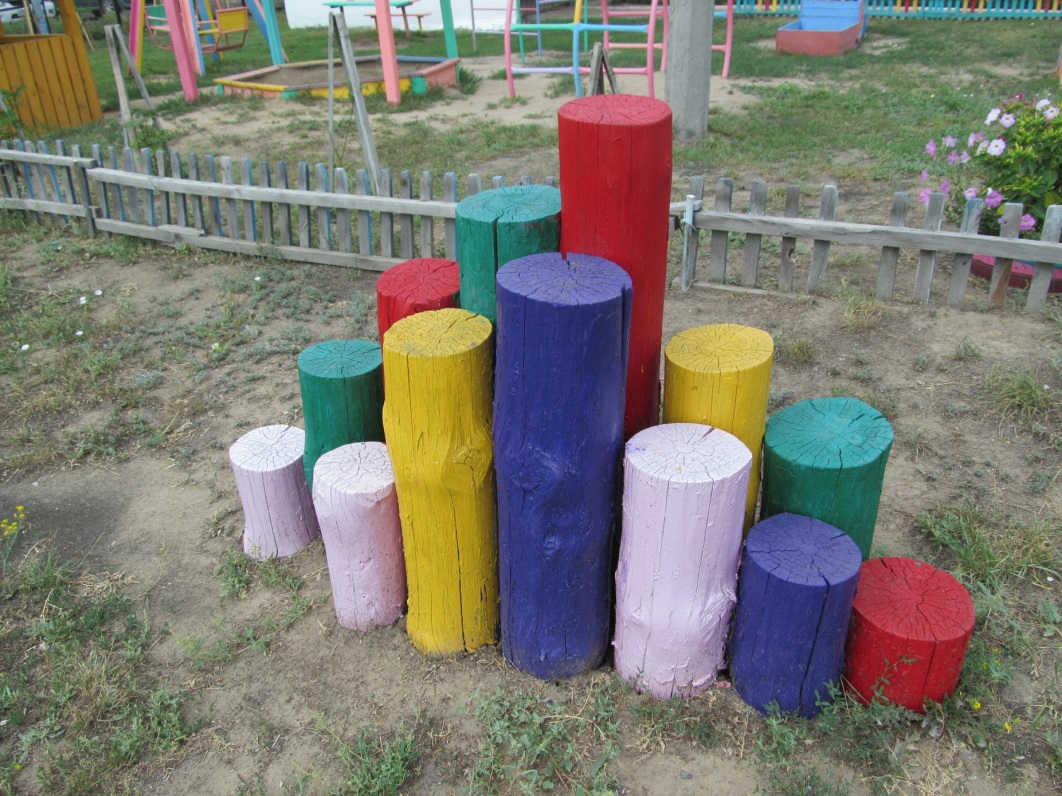 [Speaker Notes: Бум, шаговые столбы]
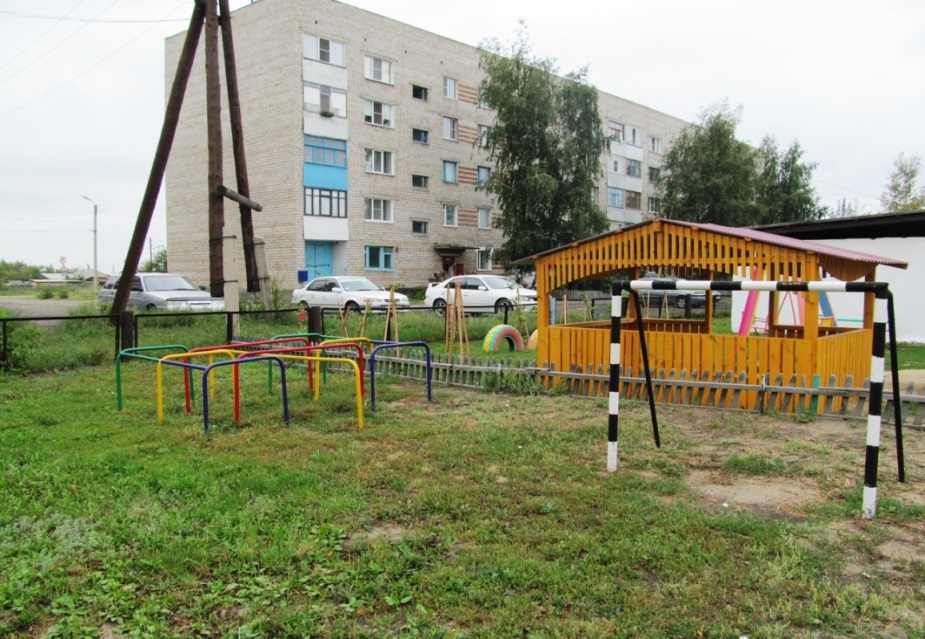 [Speaker Notes: Футбольные ворота,  яма для прыжков,  площадка для подвижных игр и беговые дорожки.]
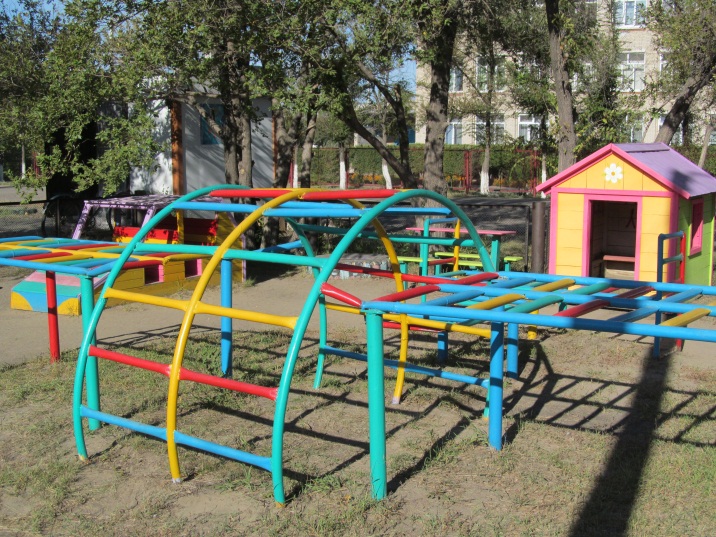 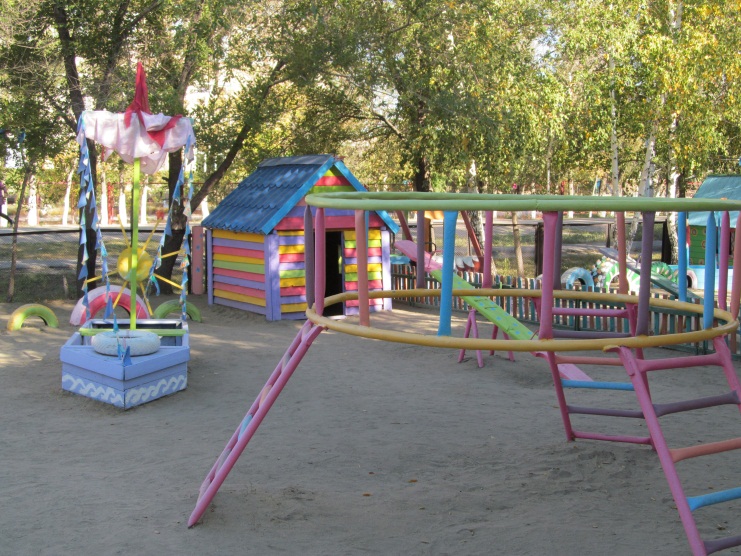 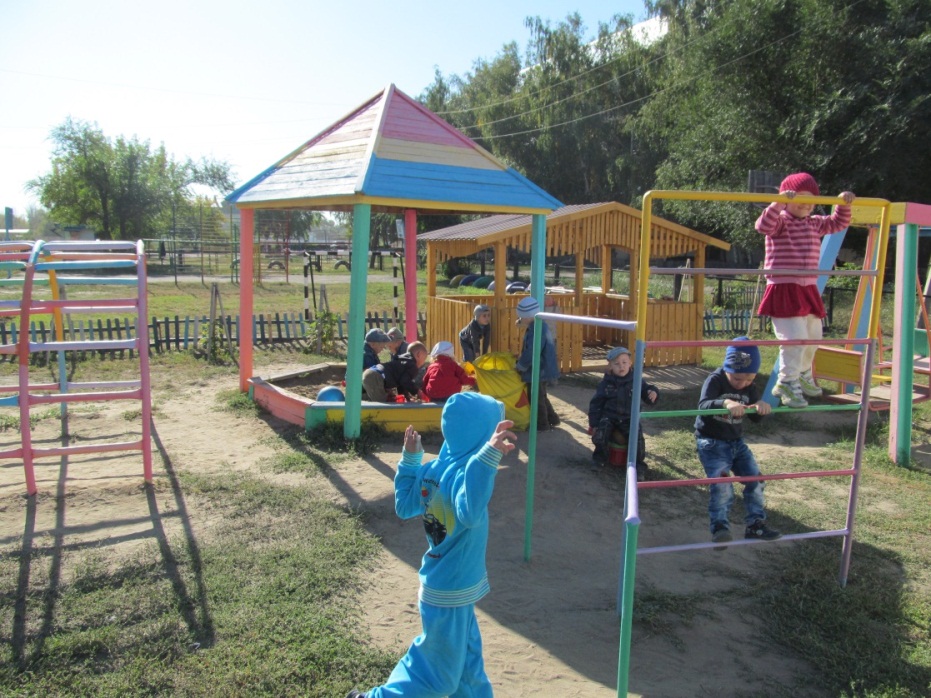 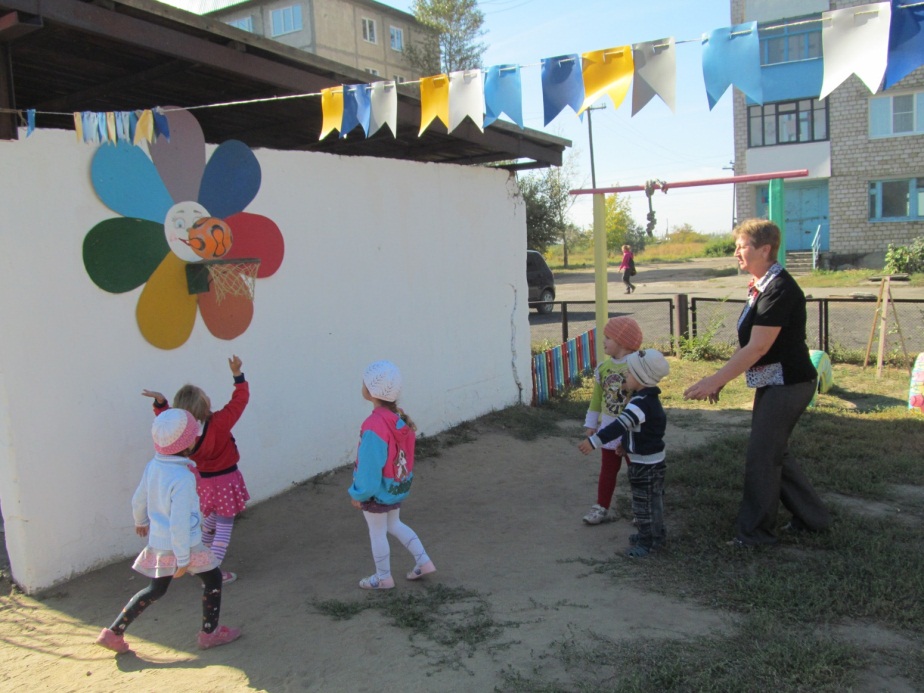 [Speaker Notes: Все игровые площадки также снабжены спортивным оборудованием для развития у детей всех групп мышц.]
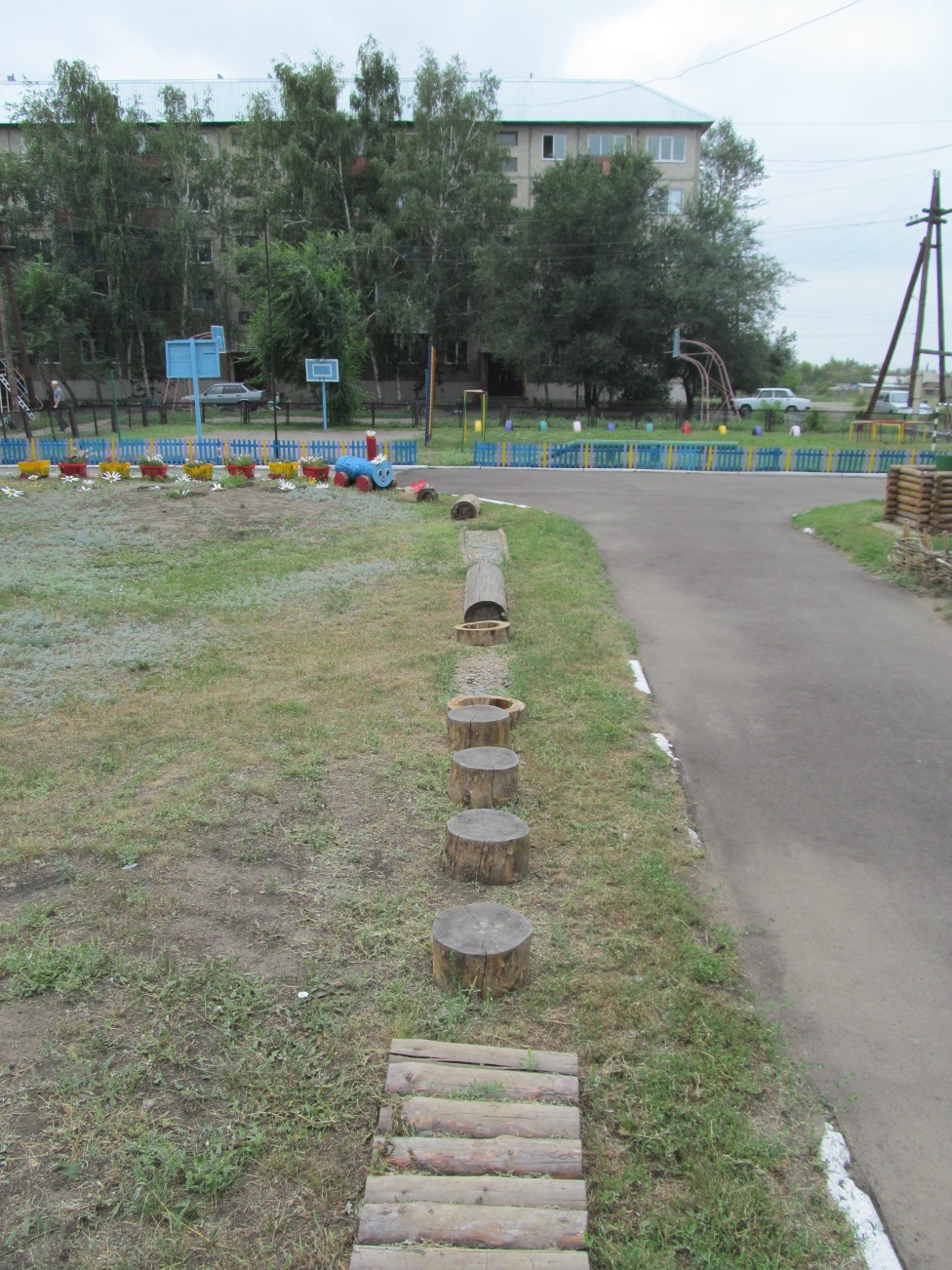 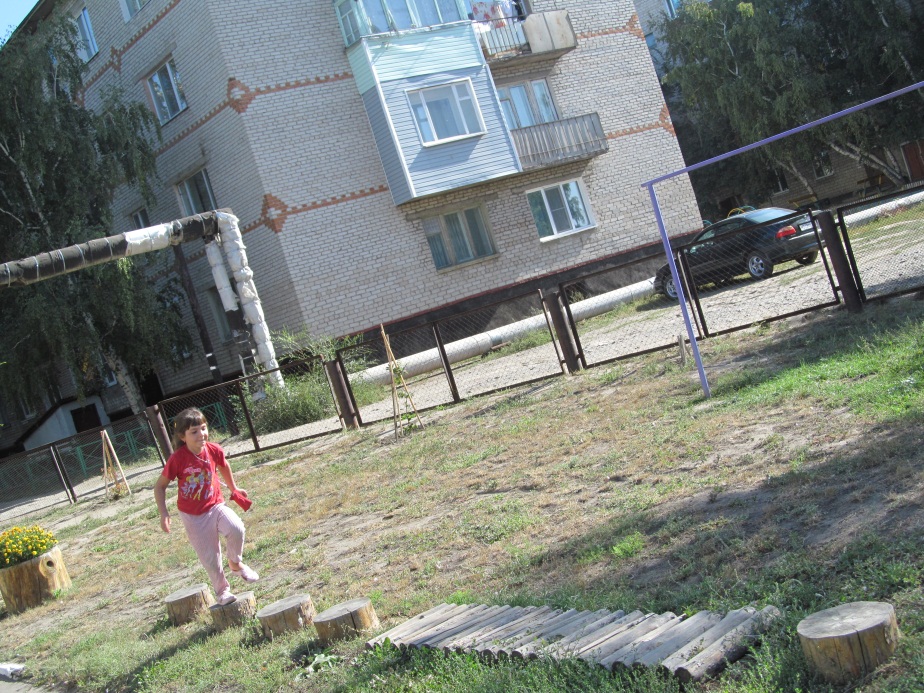 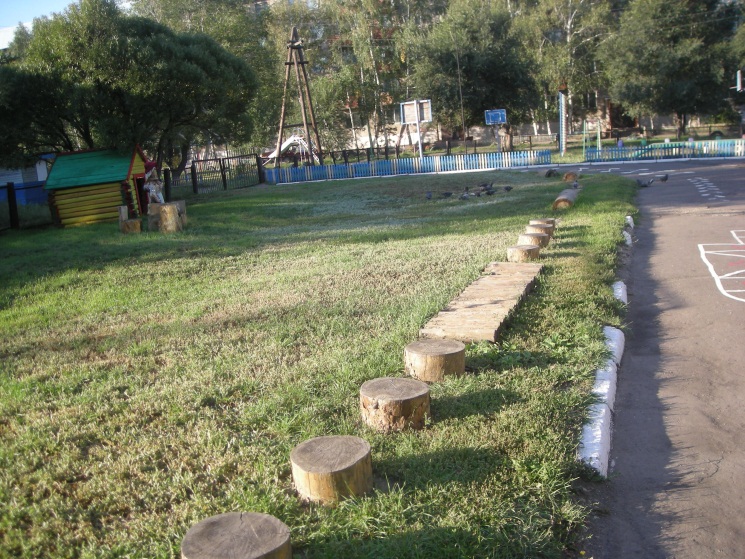 [Speaker Notes: На участке дошкольного учреждения функционирует «Тропа здоровья» предназначенная для массажа стопы и координации вестибулярного аппарата.                                                                                                                                                                                 
Всё это повышает интерес к физкультуре, развивает жизненно – важные физические качества, увеличивает плотность занятий и позволяет с большей нагрузкой выполнять основные виды упражнений.]
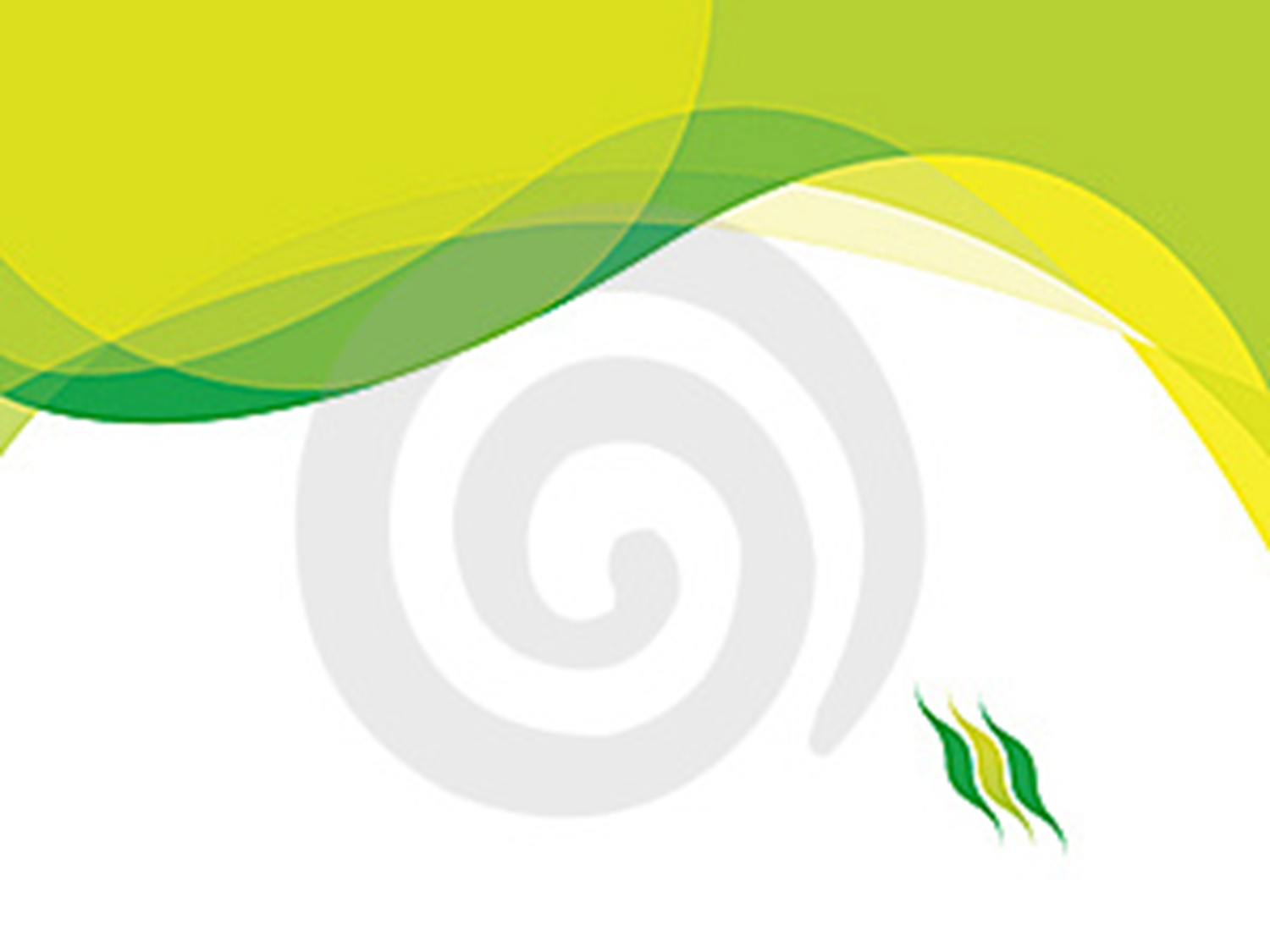 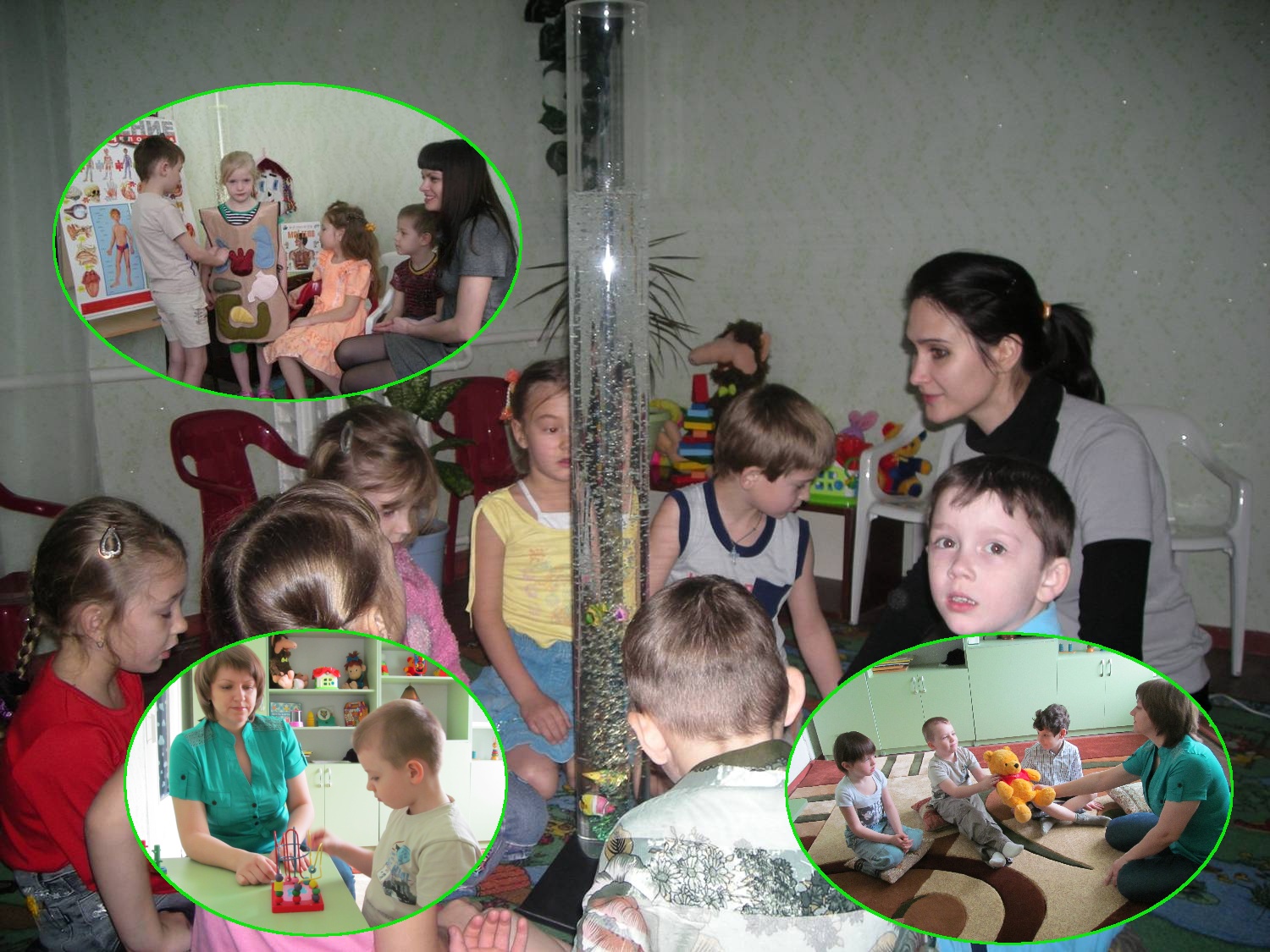 [Speaker Notes: В детском саду работает  педагог-психолог. Его кабинет оснащен современным игровым, коррекционным и учебным оборудованием, что помогает ему изучать индивидуальные особенности воспитанников, проводить коррекционную и просветительскую работу, формировать у детей навыки коммуникативного общения и адаптироваться к детскому саду.]
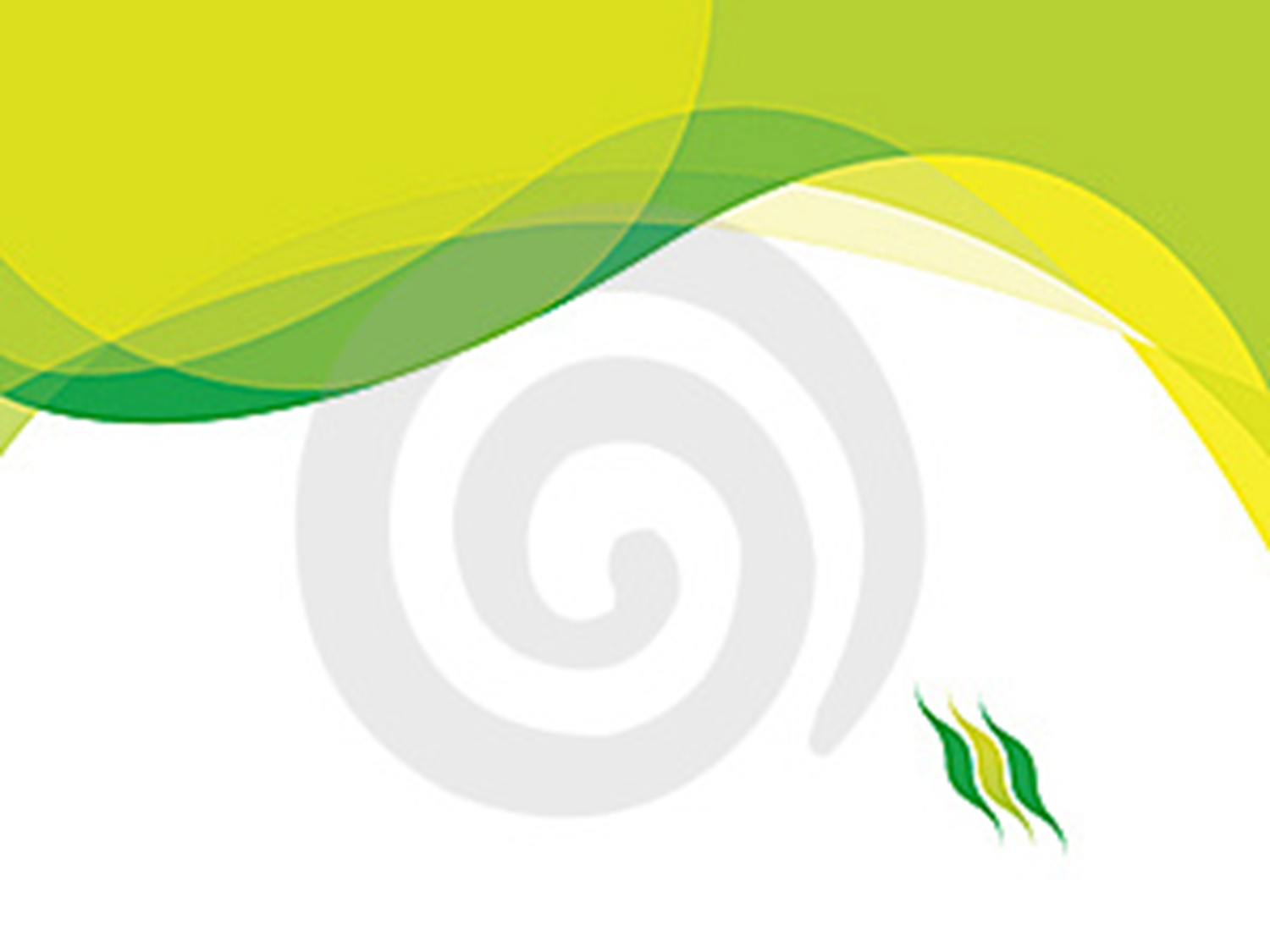 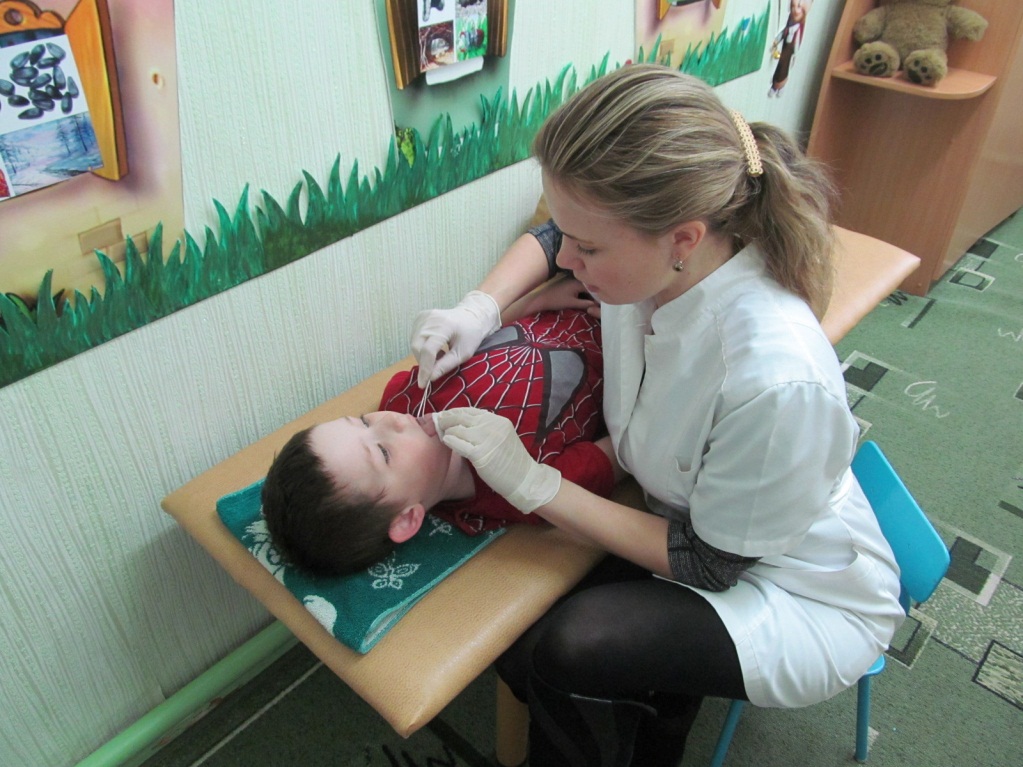 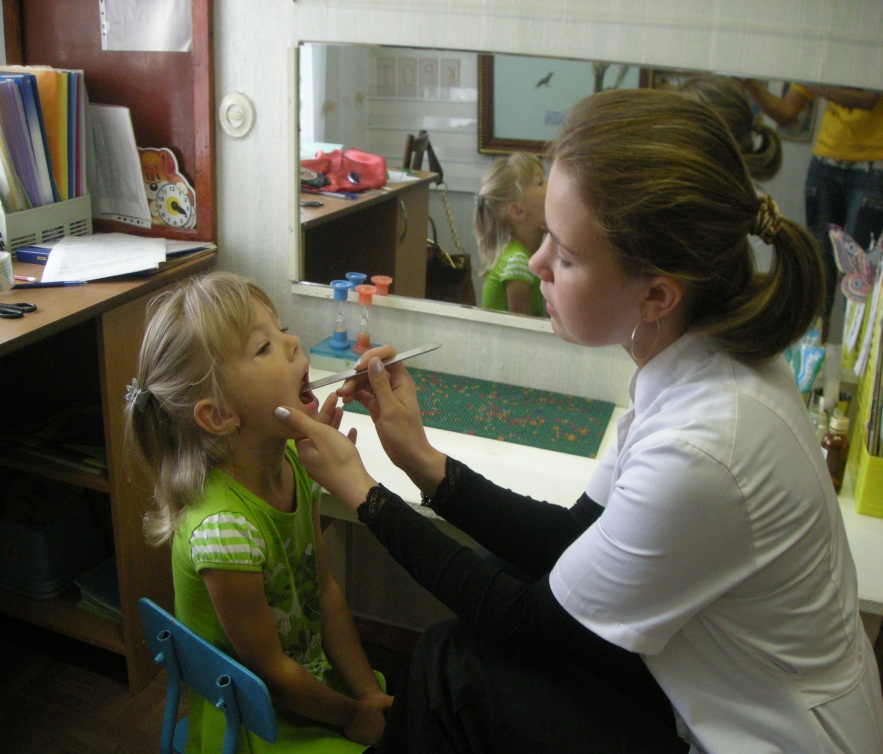 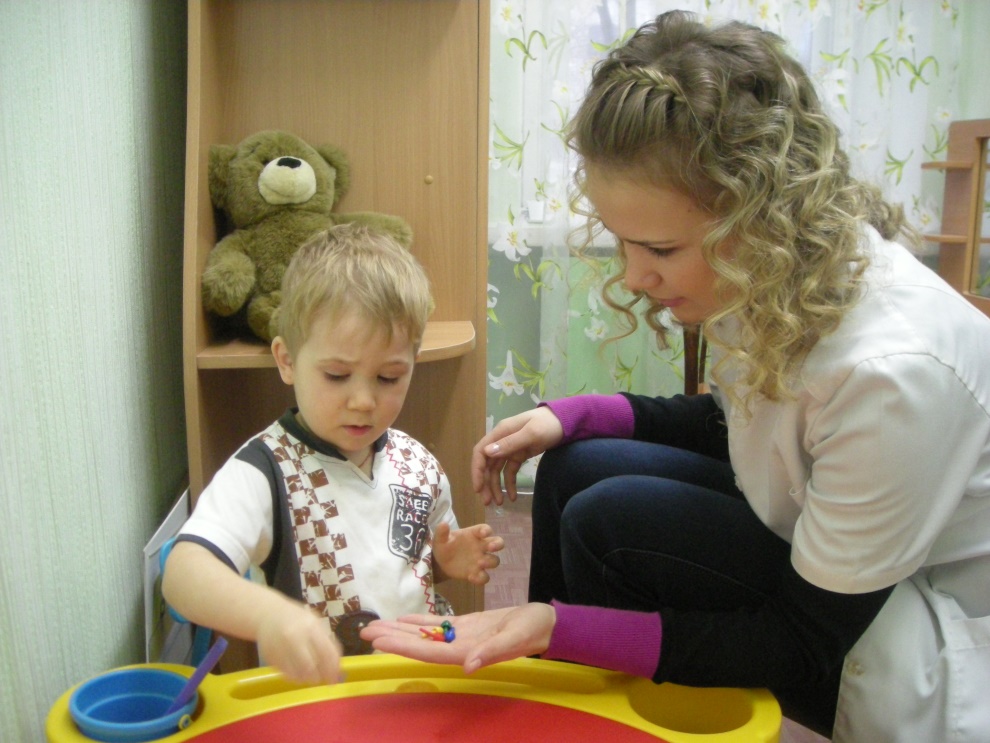 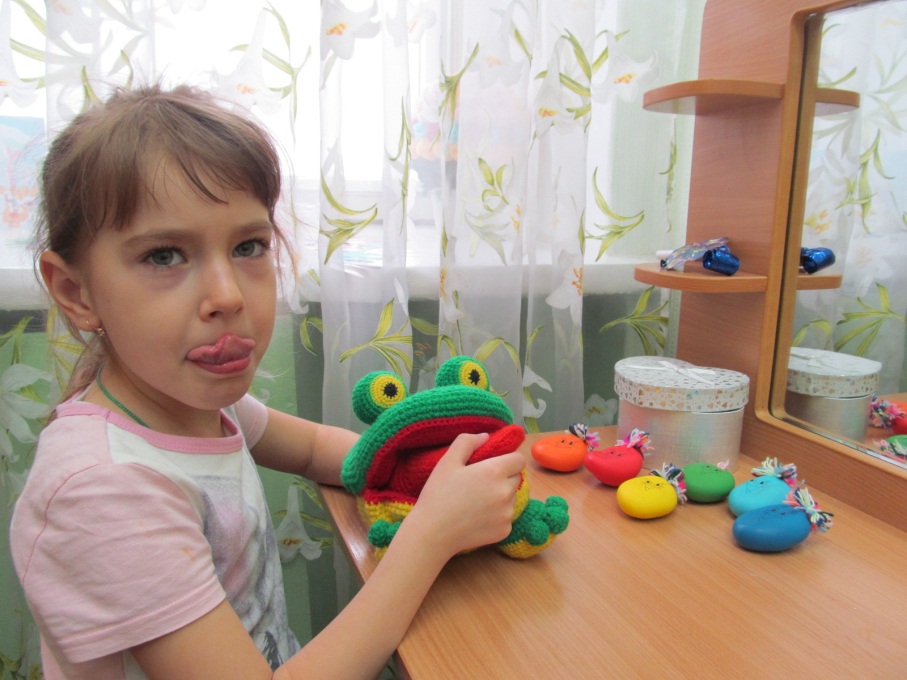 [Speaker Notes: Лого-пункт, который посещают дети с речевыми нарушениями оснащен учебно-методическими пособиями, дидактическими играми, наглядным материалом для коррекции речевых расстройств]
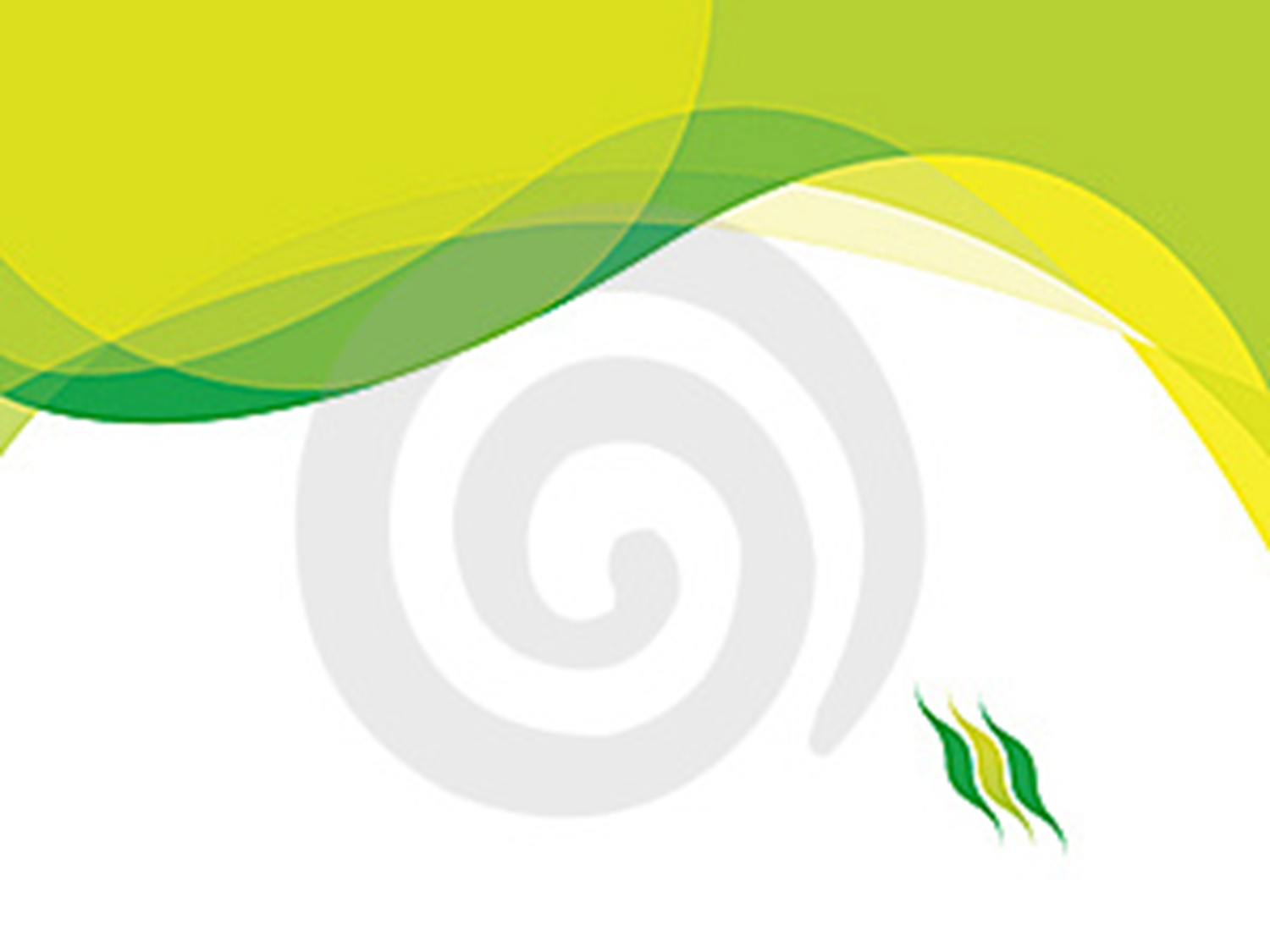 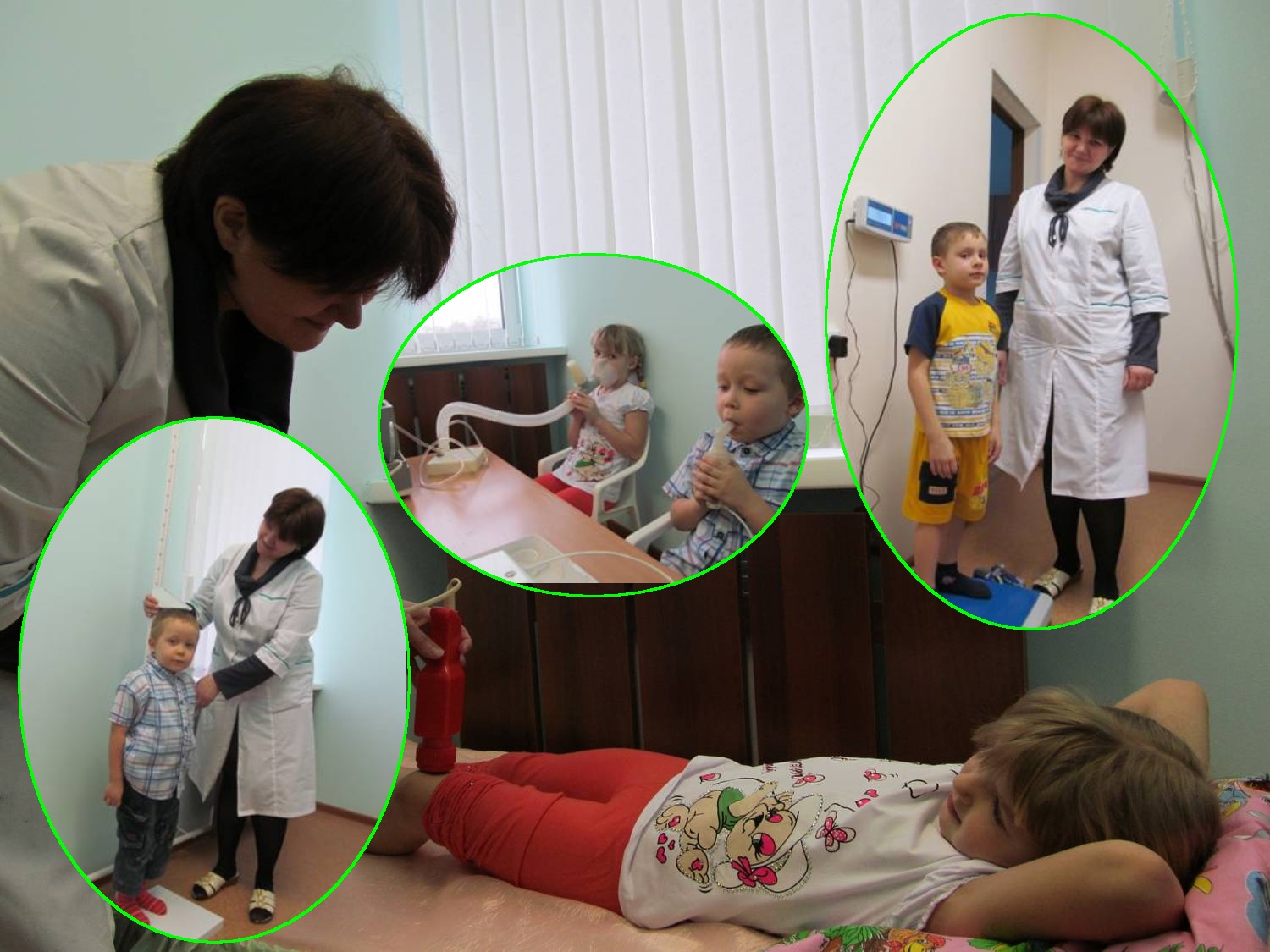 [Speaker Notes: ДОУ так же оснащено необходимым медицинским оборудованием для проведения обследований по скрининг - программе и выявления
патологий, проведения социальных, санитарных и специальных мер по профилактике и нераспространению инфекционных заболеваний,
предупреждению острых заболеваний методами неспецифической профилактики,  оказания скорой помощи при неотложных состояниях.

Созданная образовательная среда позволяет использовать в работе ДОУ здоровьесберегающие технологии обеспечающие высокий уровень здоровья воспитанников детского сада и воспитание культуры, как совокупности осознанного отношения ребенка к здоровому образу жизни человека, валеологической компетентности, позволяющей дошкольнику самостоятельно и эффективно решать задачи здорового образа жизни и безопасного поведения, оказание элементарной медицинской, психологической самопомощи.]
Система здоровьесбережения в ДОУ
различные оздоровительные режимы
комплекс закаливающих мероприятий
физкультурные занятия всех типов
организация  рационального питания
медико-профилактическая работа с детьми и родителями
соблюдение требований СанПиНа к организации педагогического процесса
комплекс мероприятий по сохранению физического и психологического здоровья педагогов
внедрение в работу дифференцированного подхода в физическом воспитании мальчиков и девочек старшего дошкольного возраста
создание программы «Растишка» по здоровьесбережению
оптимизация двигательного режима
[Speaker Notes: В систему здоровьесбережения в ДОУ входят следующие формы работы проводимые педагогами ДОУ : 
-различные оздоровительные режимы (адаптационный, гибкий, щадящий, по сезонам, на время каникул);
- комплекс закаливающих мероприятий (воздушное закаливание, хождение по дорожкам здоровья, профилактика плоскостопия; хождение босиком,  полоскание горла и рта, максимальное пребывание детей на свежем воздухе, бодрящая гимнастика);
- физкультурные занятия всех типов; 
- организация рационального питания, витаминизация блюд и фитотерапия,
-медико-профилактическая работа с детьми и родителями; 
-соблюдение требований СанПиНа к организации педагогического процесса;
- комплекс мероприятий по сохранению физического и психологического здоровья педагогов
      - внедрение в работу дифференцированного подхода в физическом воспитании мальчиков и девочек старшего дошкольного возраста;
         - создание программы «Растишка» по здоровьеформирующему физическому  развитию детей дошкольного возраста, которая предусматривает охрану жизни и укрепление здоровья ребенка, профилактику негативных эмоций и нервных срывов, совершенствование всех функций организма, полноценное физическое развитие, формирование отношения к здоровью, как величайшей ценности в жизни
      - написание программ педагогами ДОУ по здоровьесбережению  Апариной В.К. «Здоровейка», Шолмовой Н.А. «Интегрированный подход в физическом воспитании детей старшей группы посредством музыкального сопровождения», программа по дифференцированному подходу в физическом воспитании мальчиков и девочек старшего дошкольного возраста Мелехиной Н.А., методического пособия «Нетрадиционные подходы к физическому воспитанию детей в ДОУ»  изданного ООО «Издательство» Детство-Пресс» авторами которого являются Мелехина Н.А. и Колмыкова Л.А.
- инновационные технологии оздоровления и профилактики (ритмопластика, логоритмика, сухой бассейн, массажёры, тактильные дорожки, пескотерапия, сказкотерапия, музыкотерапия, арттерапия);]
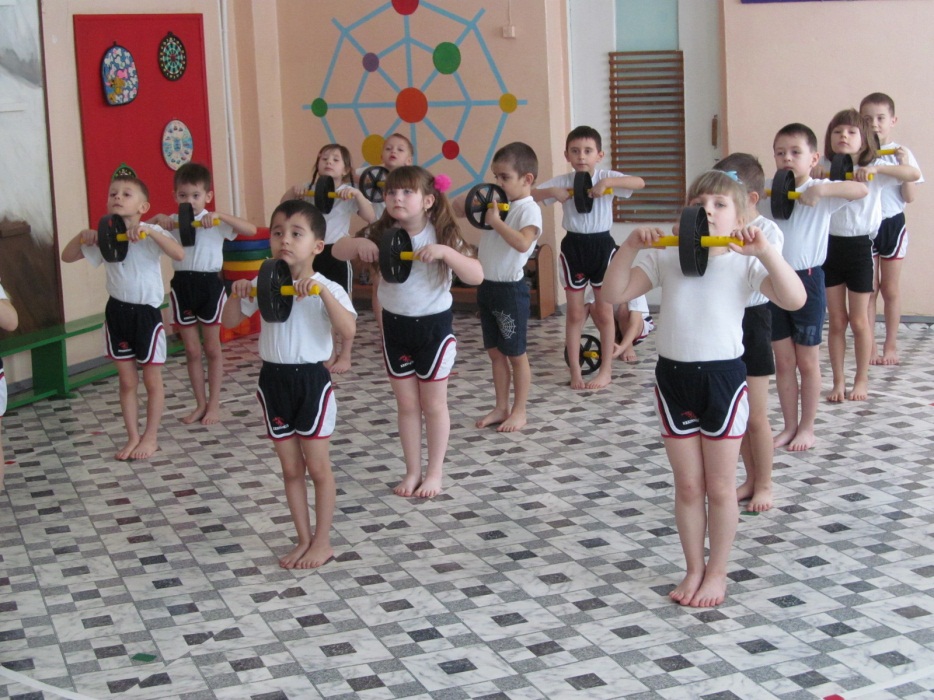 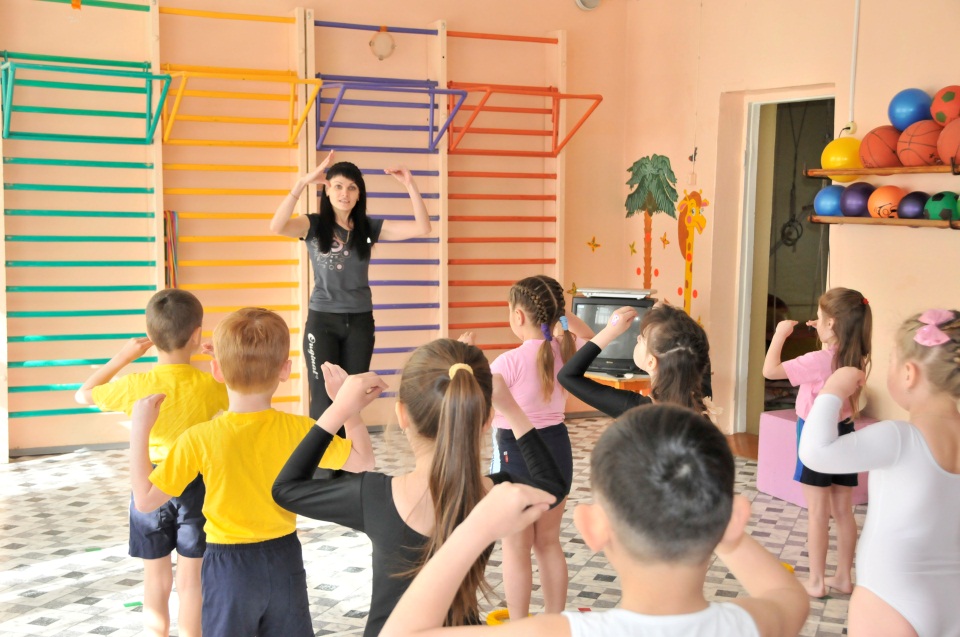 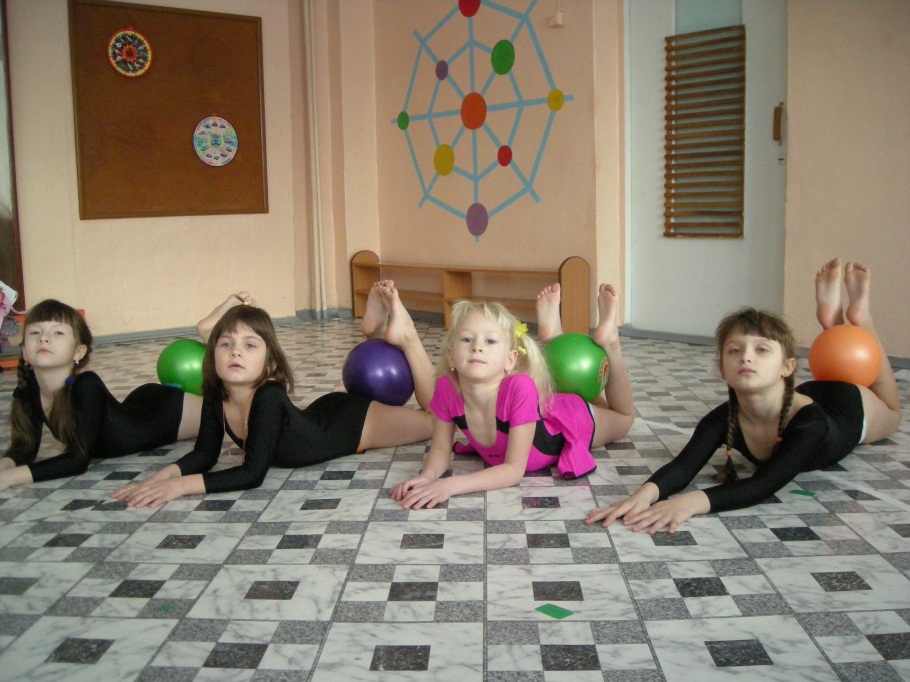 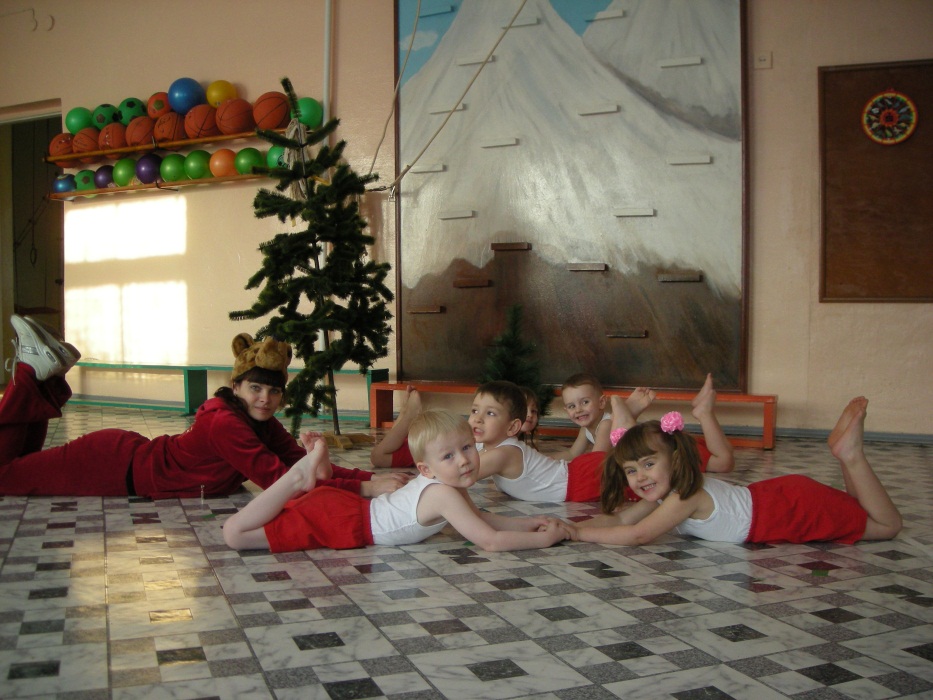 [Speaker Notes: педагогов используют интернет-ресурсы в целях улучшения качества физкультурно-оздоровительной работы с детьми; 

Педагогами детского сада проводятся разнообразные формы физкультурно-оздоровительной работы:
- проведение физкультурных занятий воспитателем по физкультуре (2 раза в неделю в зале, 1 раз на улице), на которых особое внимание уделяется двигательным умениям и навыкам, где наряду с традиционными формами проведения занятий воспитателем по физической культуре  проводятся и нетрадиционные]
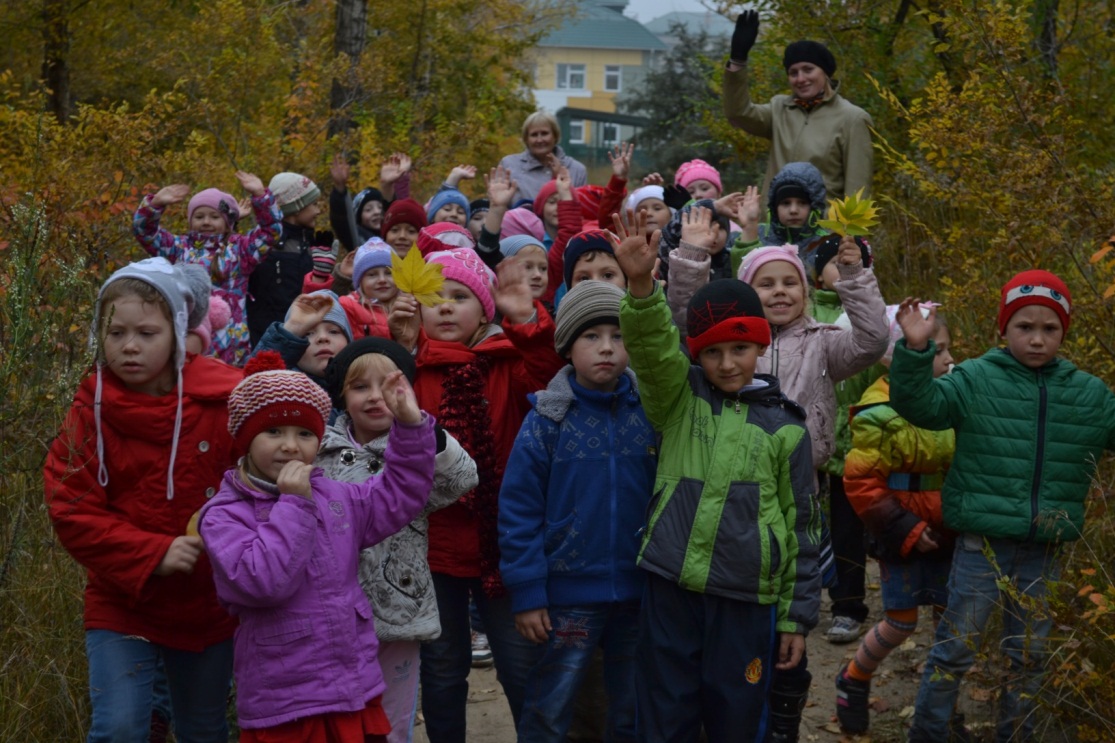 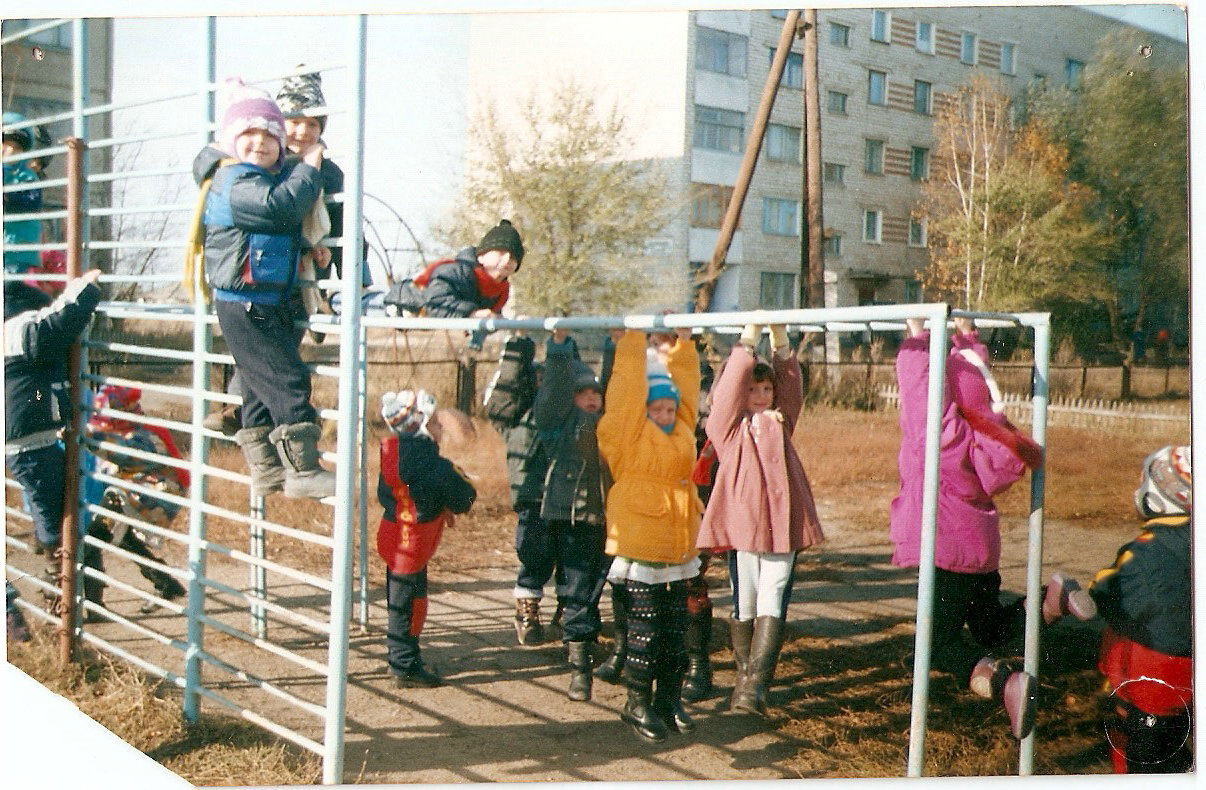 [Speaker Notes: Индивидуальная работа по развитию движений на прогулке
- дозированная ходьба и спортивный час на прогулке в дни, когда отсутствуют физкультурные занятия
- оздоровительный бег 1 раза в неделю, подгруппами по 5- 7 человек во время утренней прогулки]
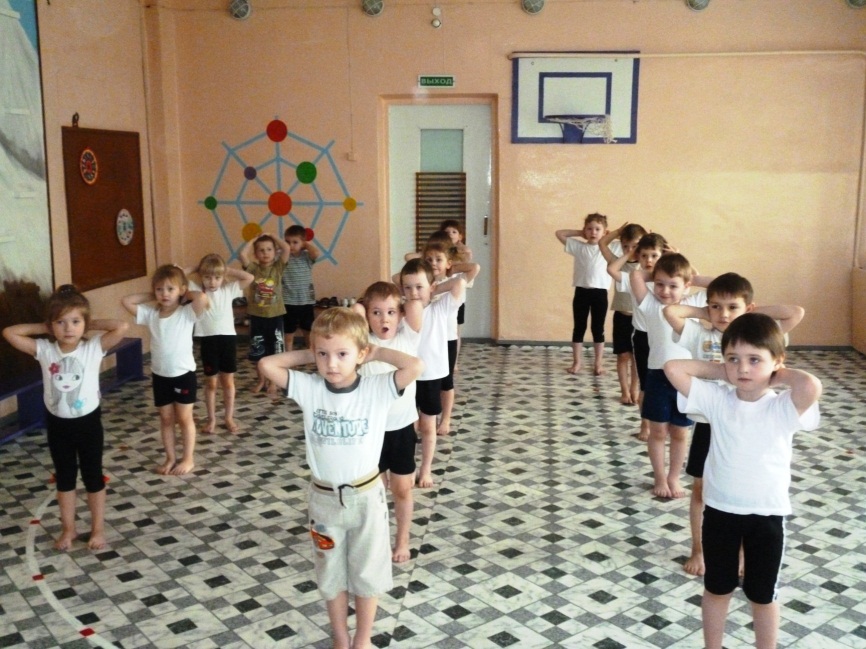 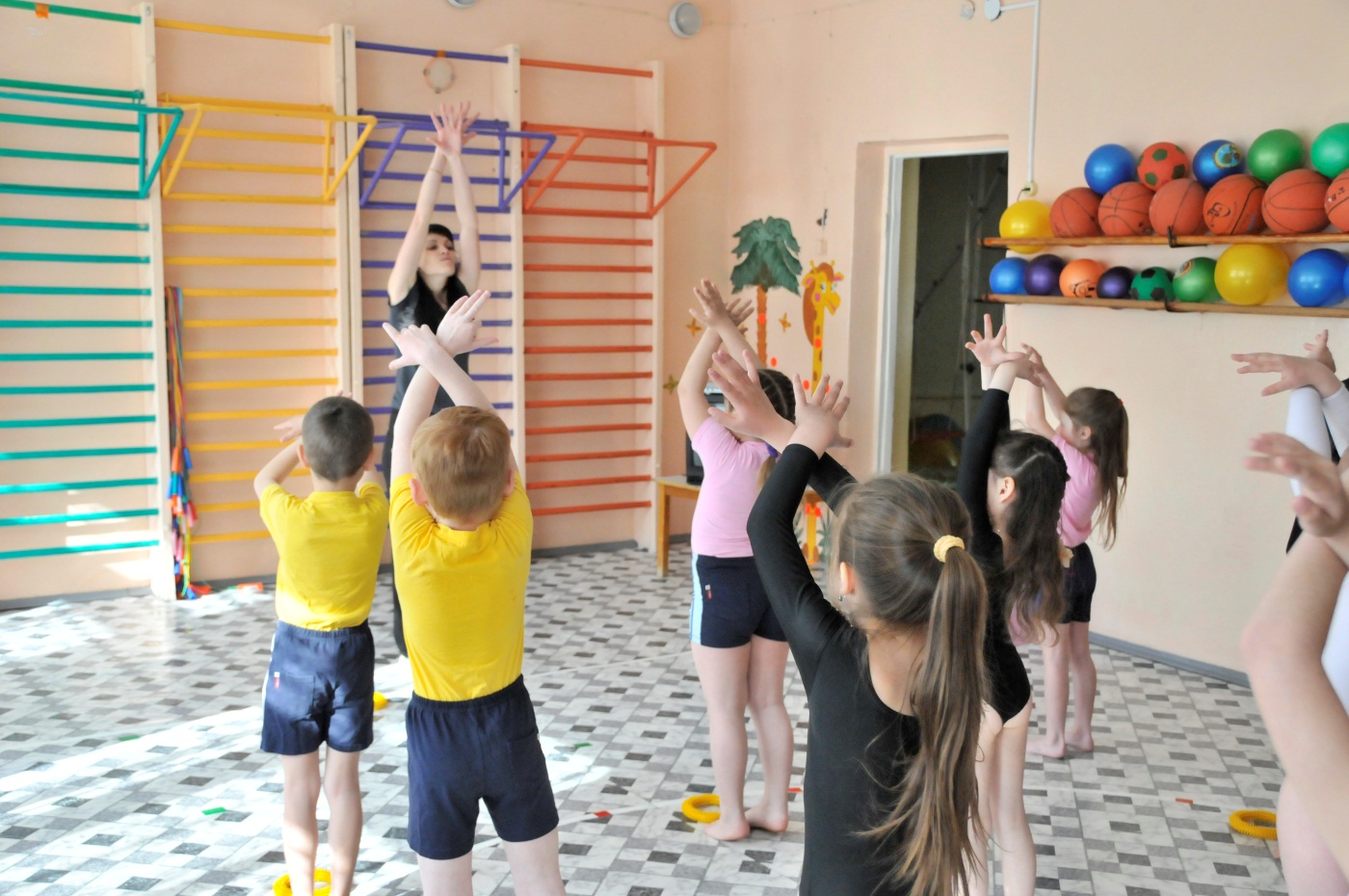 [Speaker Notes: -ежедневное проведение утренней гимнастики под музыку, с включением упражнений на формирование правильной осанки, дыхательных упражнений, пальчиковой гимнастики]
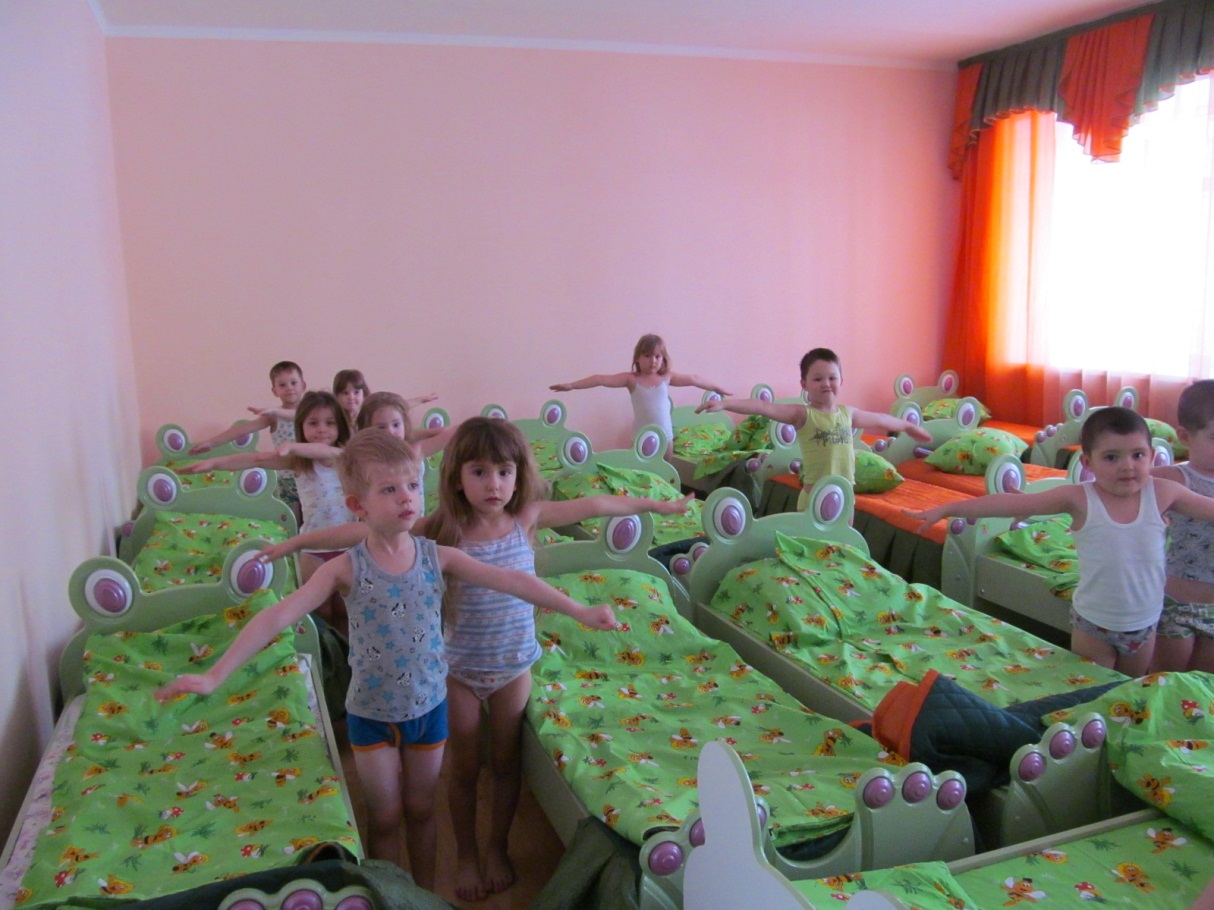 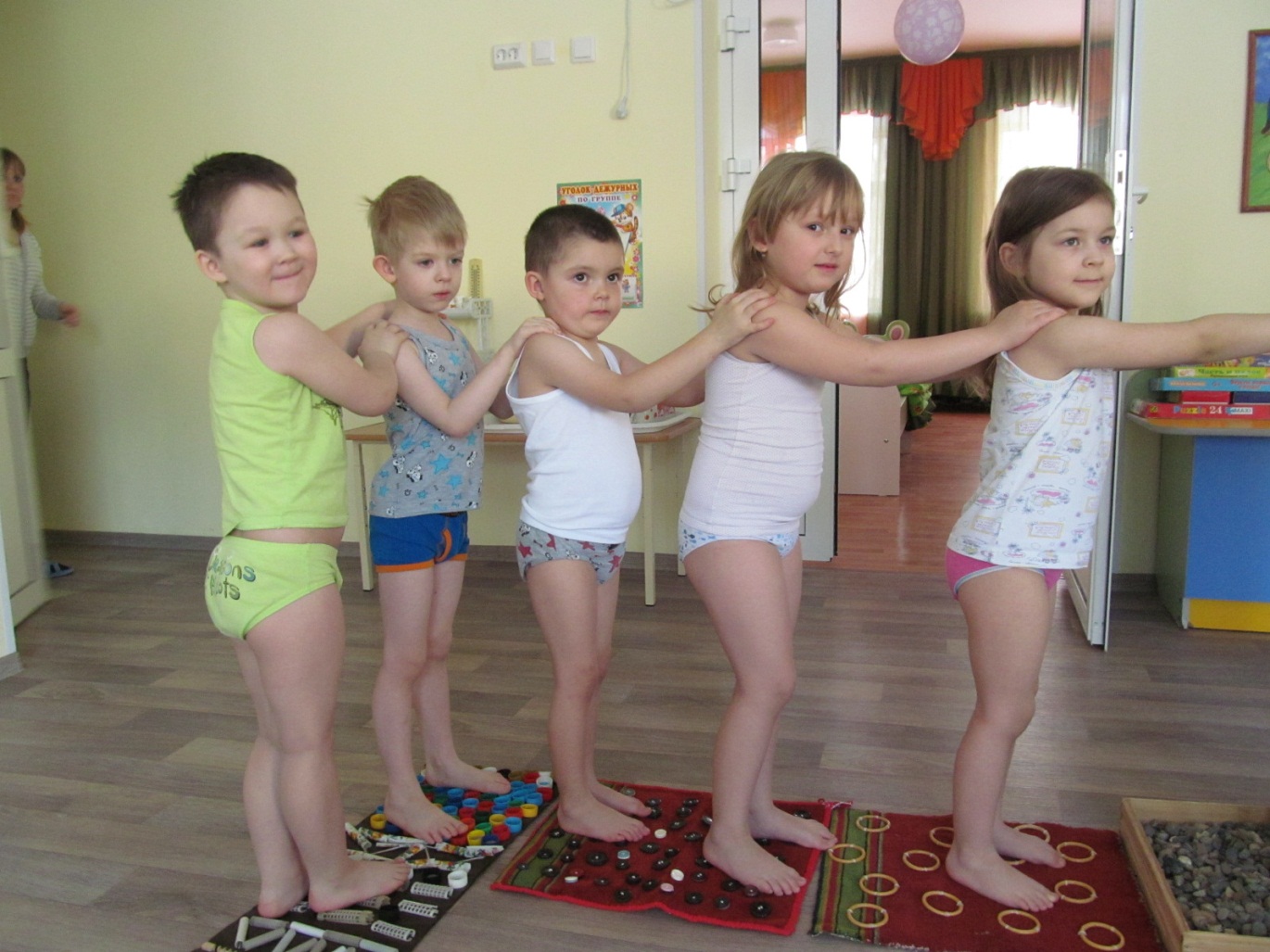 [Speaker Notes: -динамического часа после дневного сна с проведением корригирующих упражнений в сочетании с контрастными воздушными ваннами
Медико-профилактические
Закаливание в соответствии с медицинскими показаниями
1 обширное умывание после дневного сна
(мытье рук до локтя)
все группы ежедневно
2 хождение по мокрым солевым дорожкам
после сна «Рижский метод»
все группы ежедневно
3 контрастное обливание ног летний период
4 сухое обтирание все группы ежедневно]
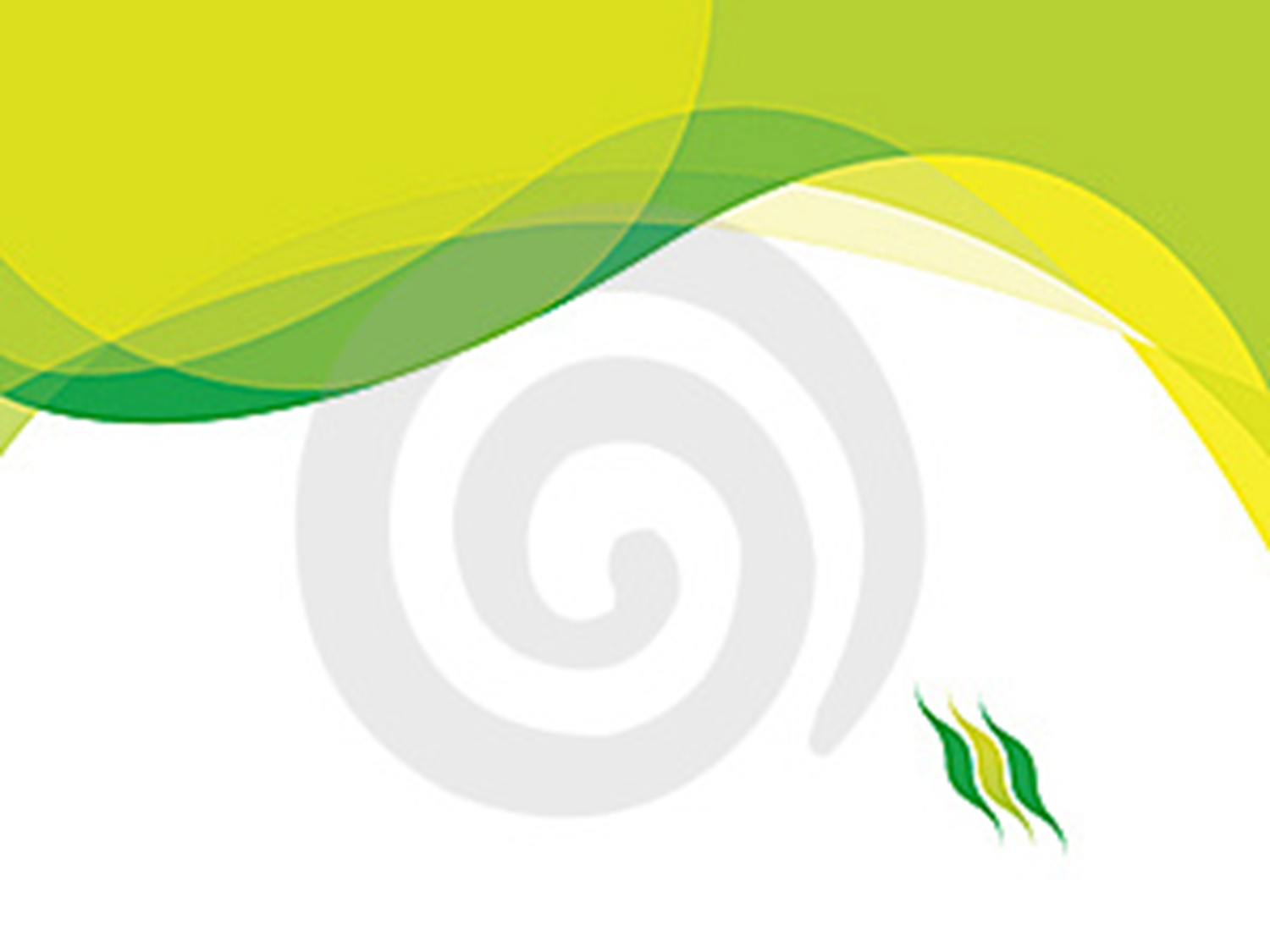 [Speaker Notes: - проведение физминуток и динамических пауз на занятиях с целью снижения утомления и снятия напряжения у детей, для повышения работоспособности]
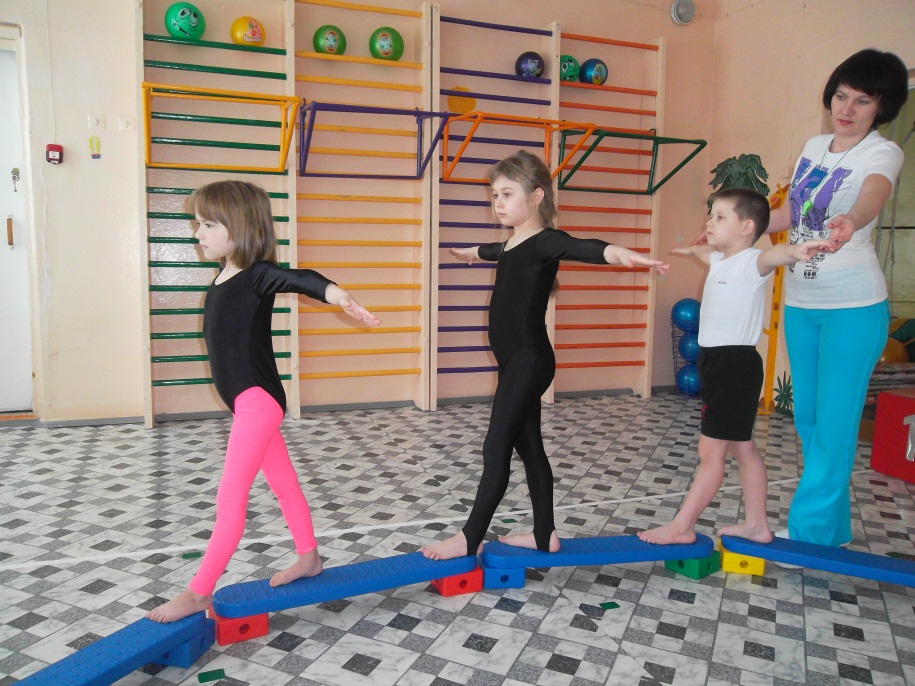 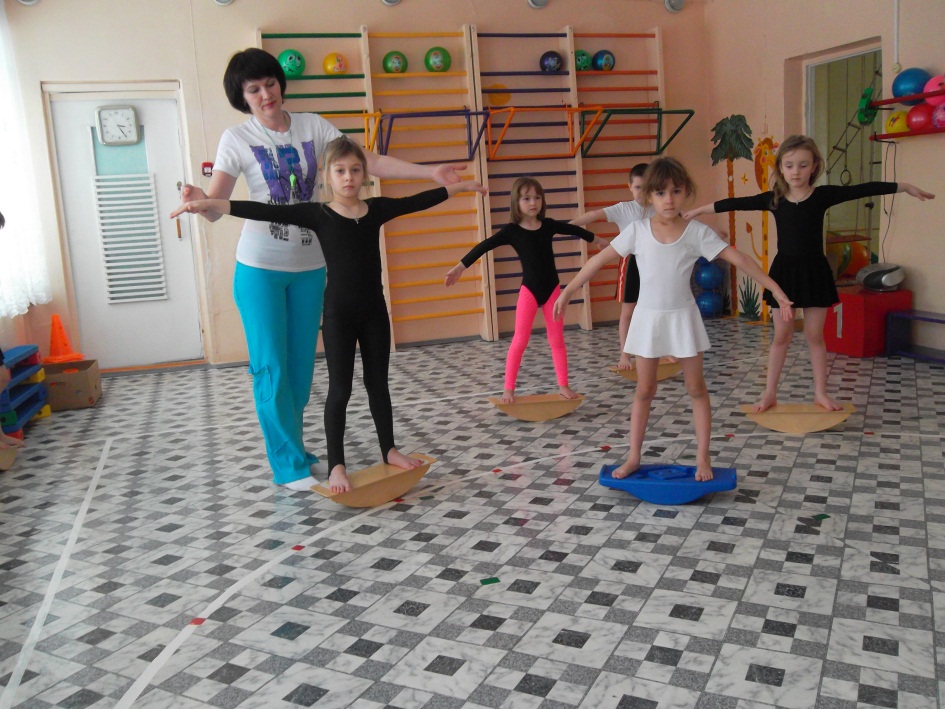 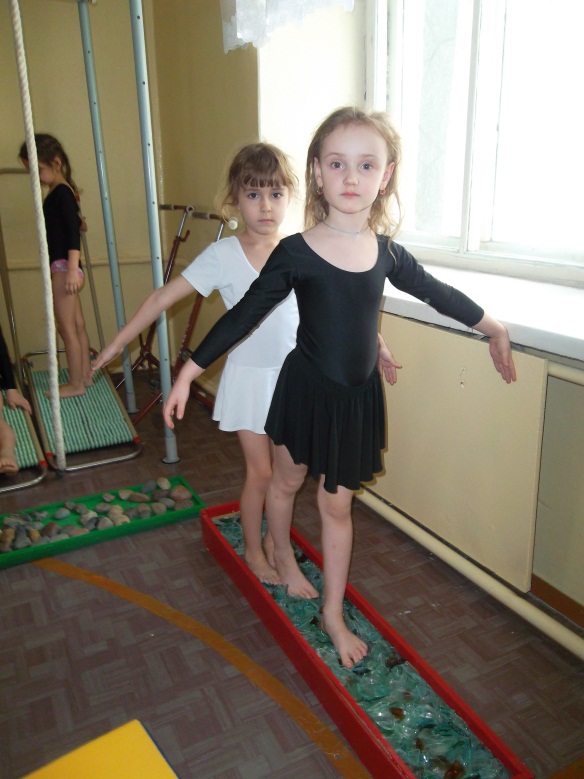 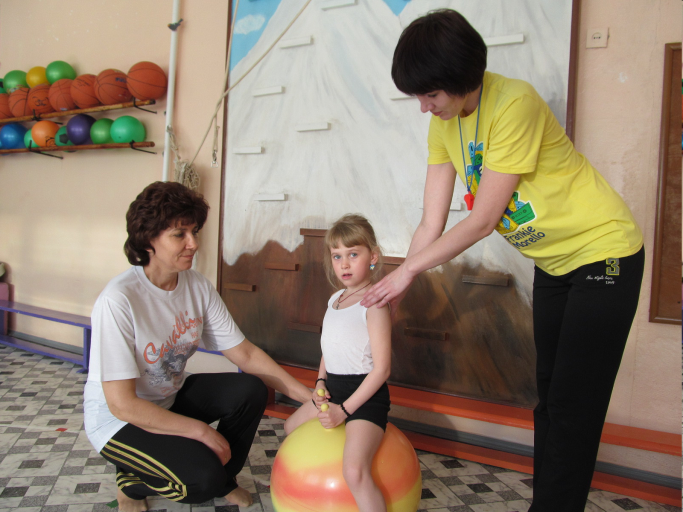 [Speaker Notes: -проведение лечебной физкультуры три раза в неделю воспитателем по физической культуре  с детьми, имеющими некоторые отклонения в физическом развитии]
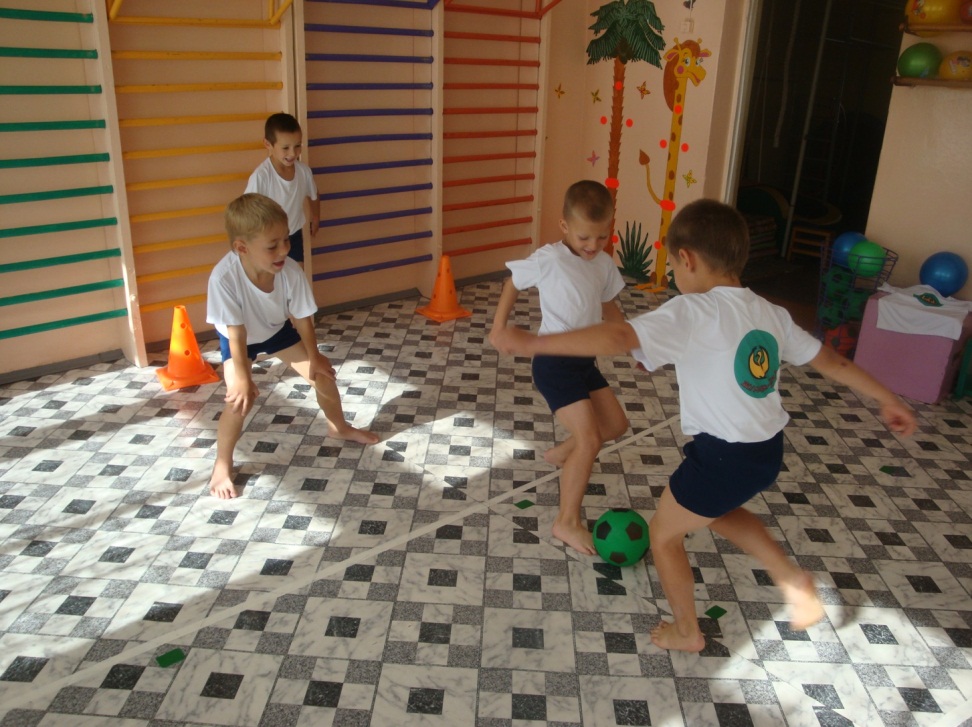 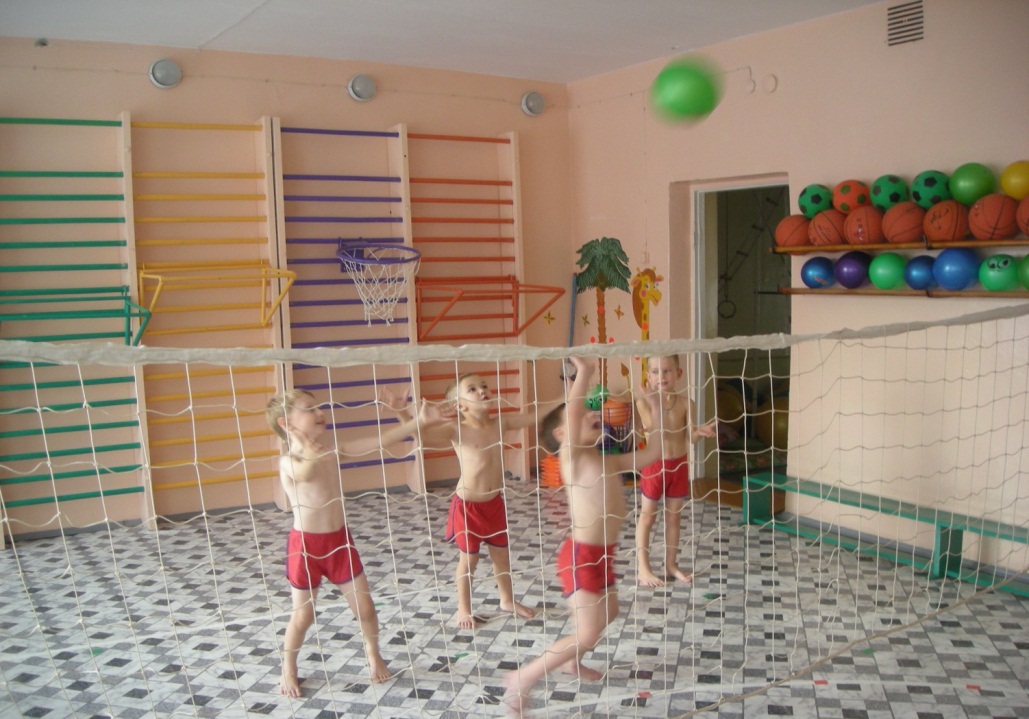 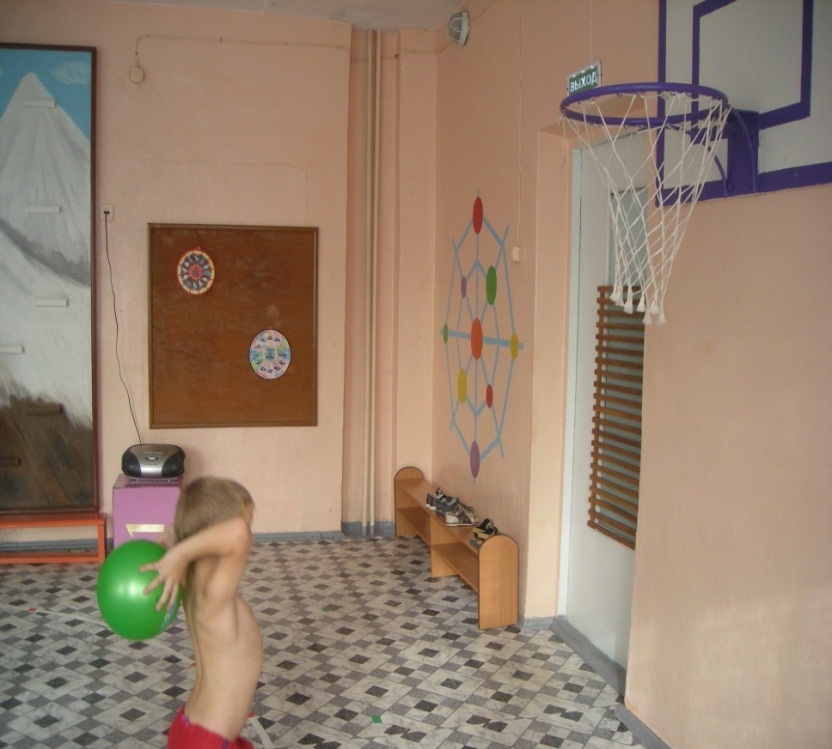 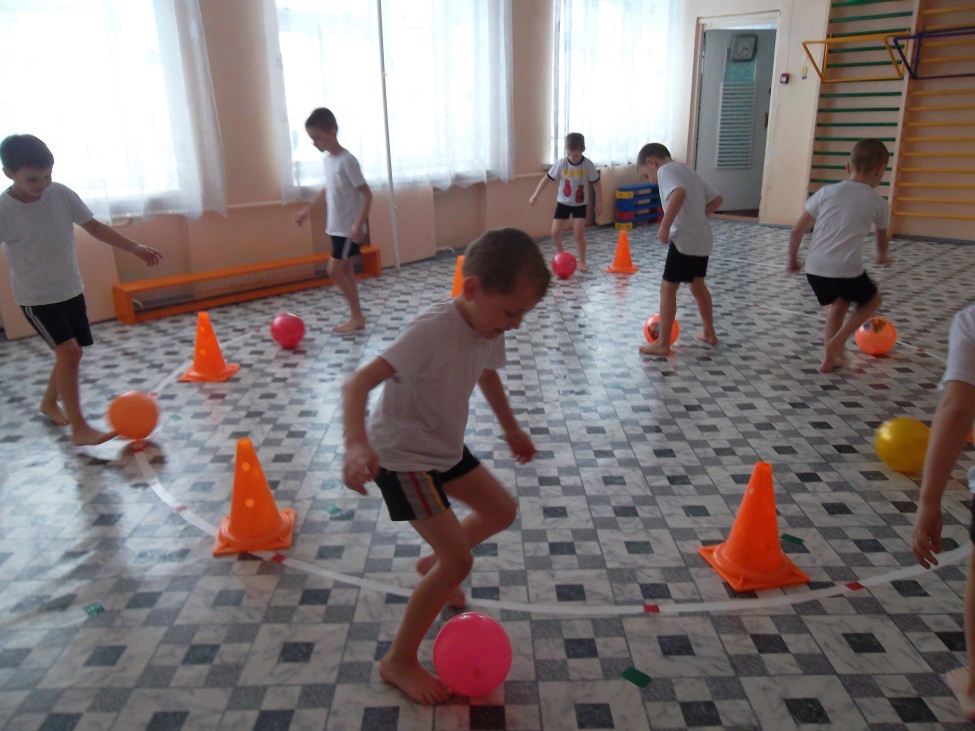 [Speaker Notes: -проведение спортивного кружка «Школа мяча», где дети учатся и совершенствуют технику игры в футбол, баскетбол, волейбол и стремятся достичь положительных результатов]
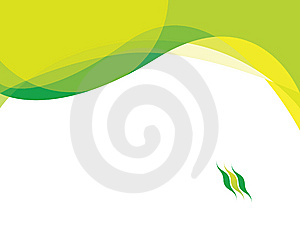 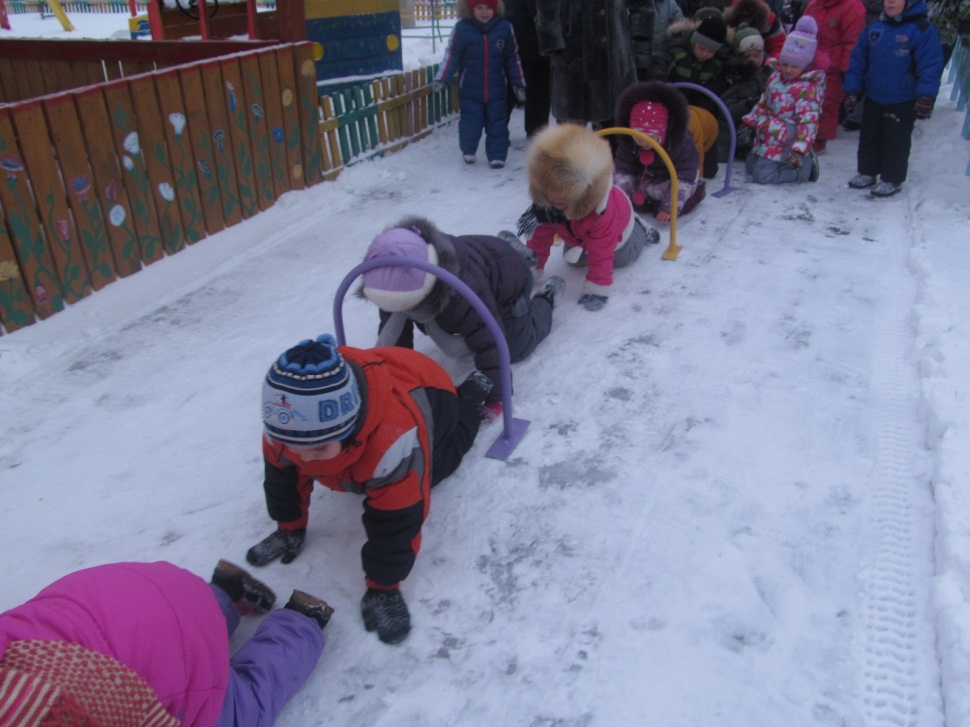 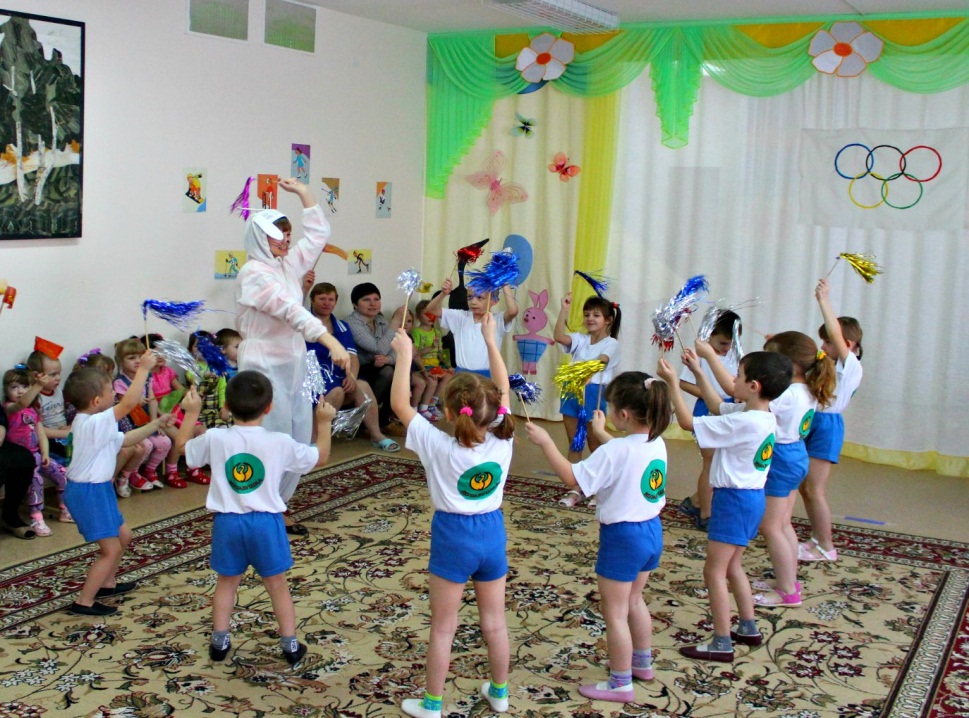 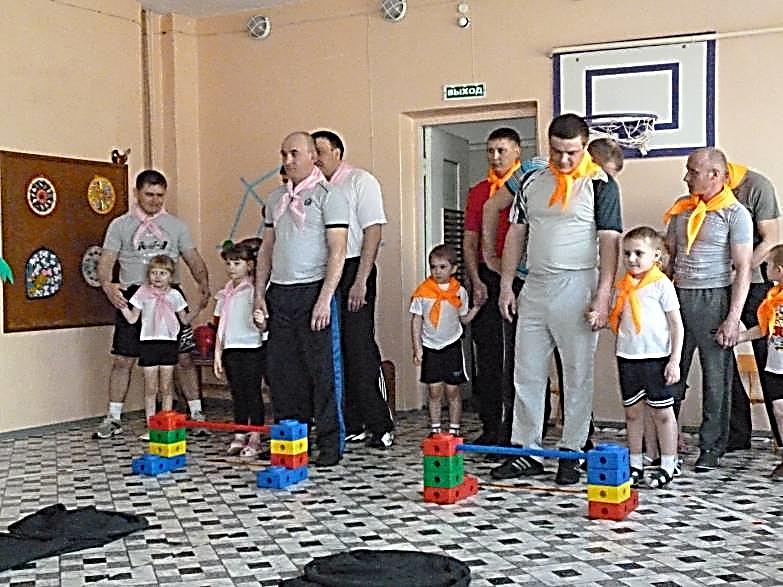 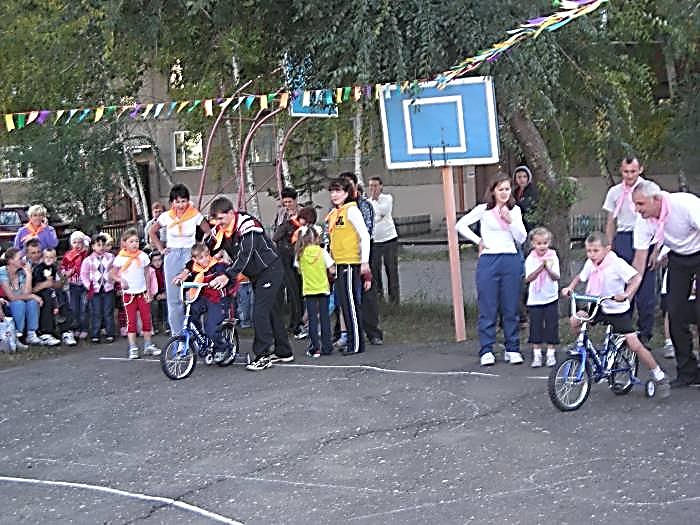 [Speaker Notes: - в течение года проводятся ежемесячные спортивные развлечения по группам,  зимний  и летний спортивные праздники. Где, как правило, принимают  участие и родители воспитанников]
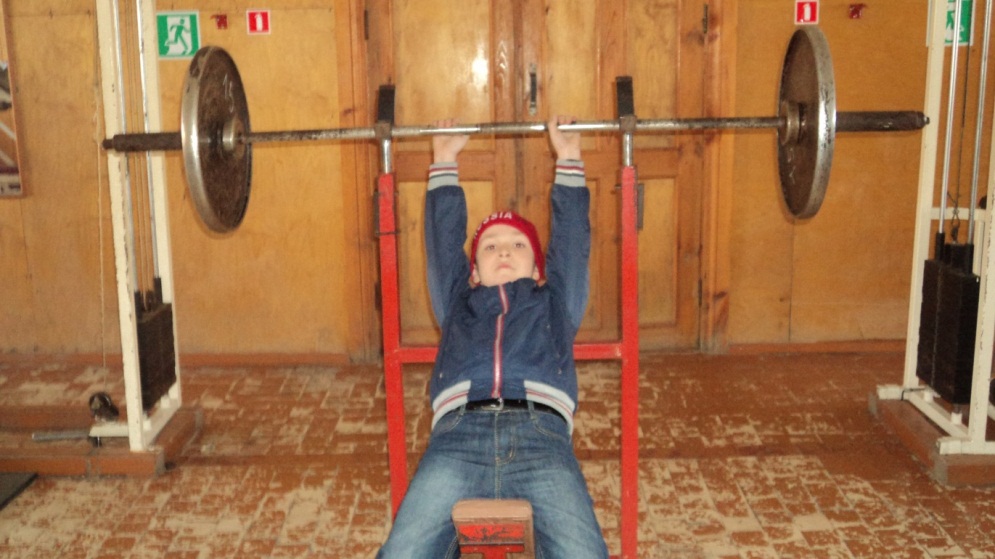 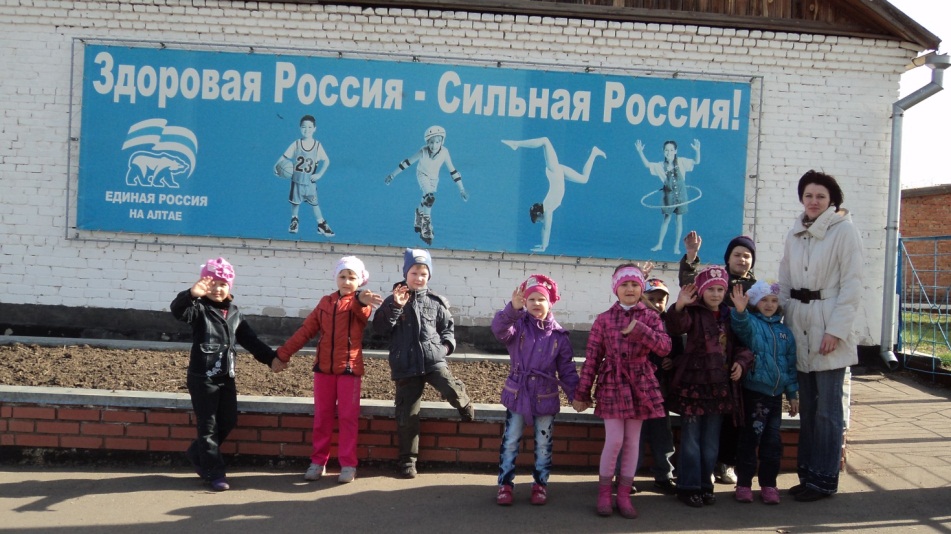 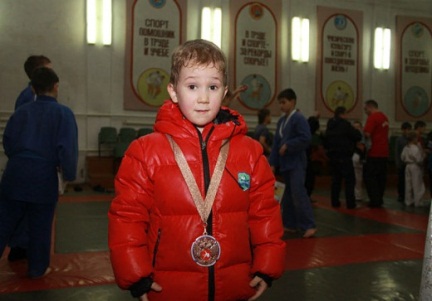 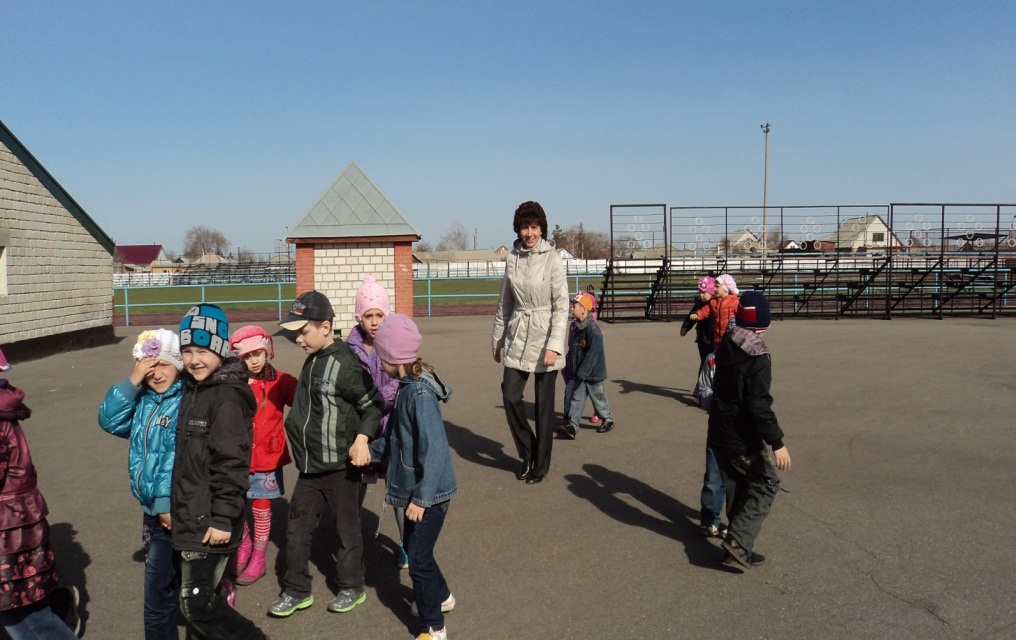 [Speaker Notes: Налажена работа с социальными институтами, с детьми  проводятся экскурсии в детскую спортивную школу, в школьные спортивные залы и  детско юношеский центр, на Олимпийский стадион]
Сотрудничество семьи и ДОУ
Повысить уровень знаний родителей в области формирования, сохранения и укрепления здоровья посредством систематического педагогического и медицинского просвещения
Оказать адресную квалифицированную помощь родителям воспитанников в вопросах сохранения и укрепления здоровья детей силами специалистов ДОУ и ЦРБ
Повысить интерес родителей воспитанников к участию в совместных физкультурных и оздоровительных мероприятиях
Сформировать положительное отношение к занятиям физкультурой и спортом, к здоровому образу жизни в семье
[Speaker Notes: Для обеспечения благоприятных условий жизни и воспитания ребёнка, формирования основ полноценной, гармоничной личности необходимо укрепление и развитие тесной связи и взаимодействия детского сада и семьи.Мы повышаем  уровень знаний родителей в области формирования, сохранения и укрепления здоровья детей посредством систематического педагогического и медицинского просвещения.
Повышаем  интерес родителей воспитанников к участию в совместных физкультурных и оздоровительных мероприятиях.
Формируем  положительное отношение к занятиям физкультурой и спортом.
Оказываем адресную  помощь родителям воспитанников в вопросах сохранения и укрепления здоровья детей силами специалистов ДОУ и районной больницы.
 Создан банк консультативного материала как для  педагогов так и для родителей по различным направлениям совместной и свободной деятельности с детьми дошкольного возраста;]
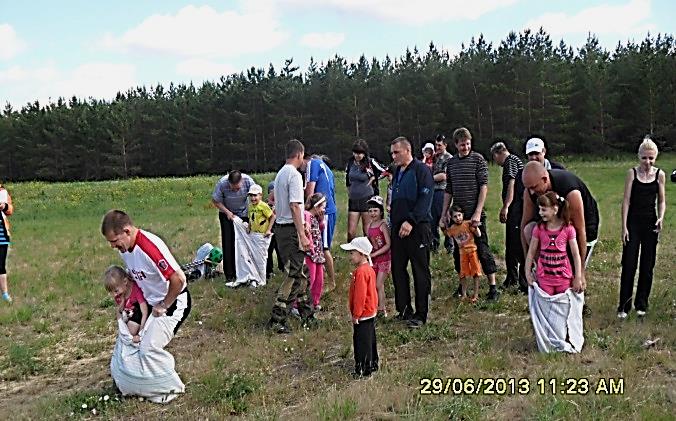 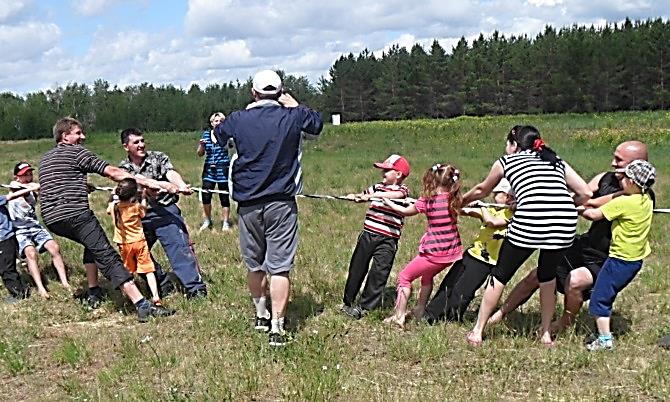 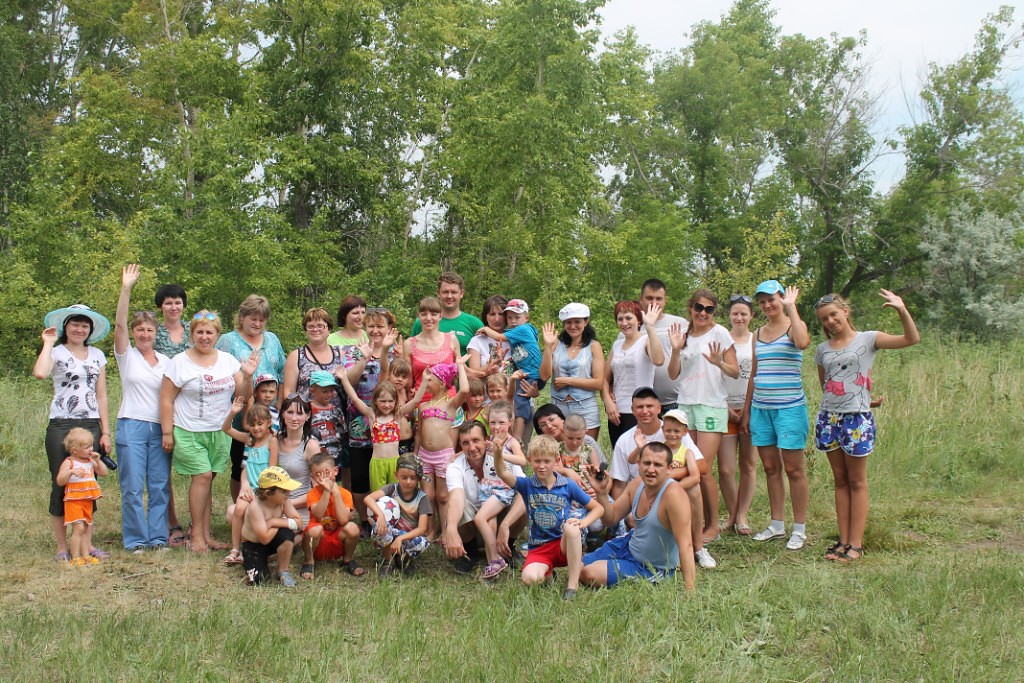 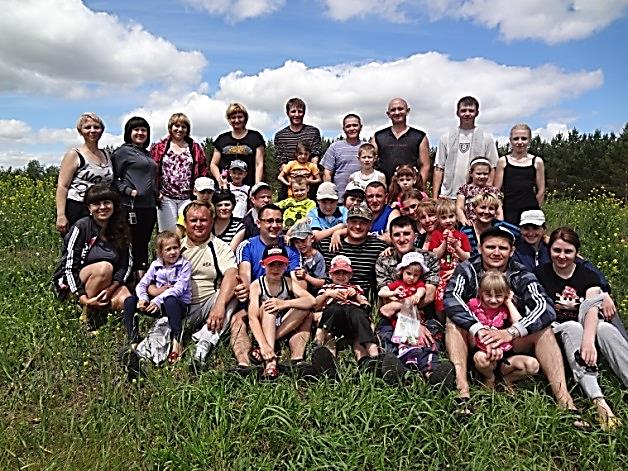 [Speaker Notes: Образовательная область» Физическое развитие» должна быть направлена, главным образом, на достижение важнейшей цели – формирование представлений у дошкольников о здоровом образе жизни. традиционные выезды на природу совместно с родителями воспитанников]
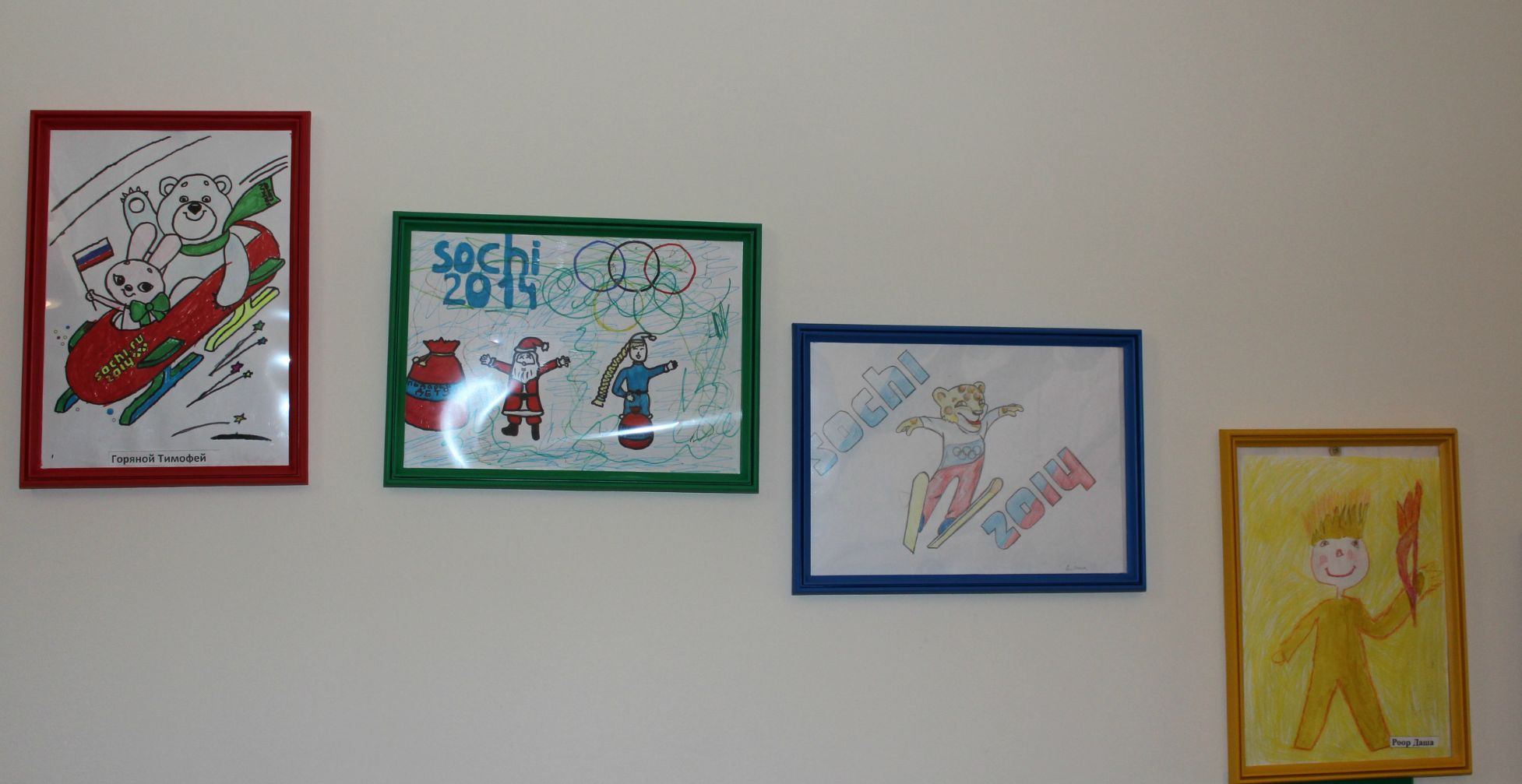 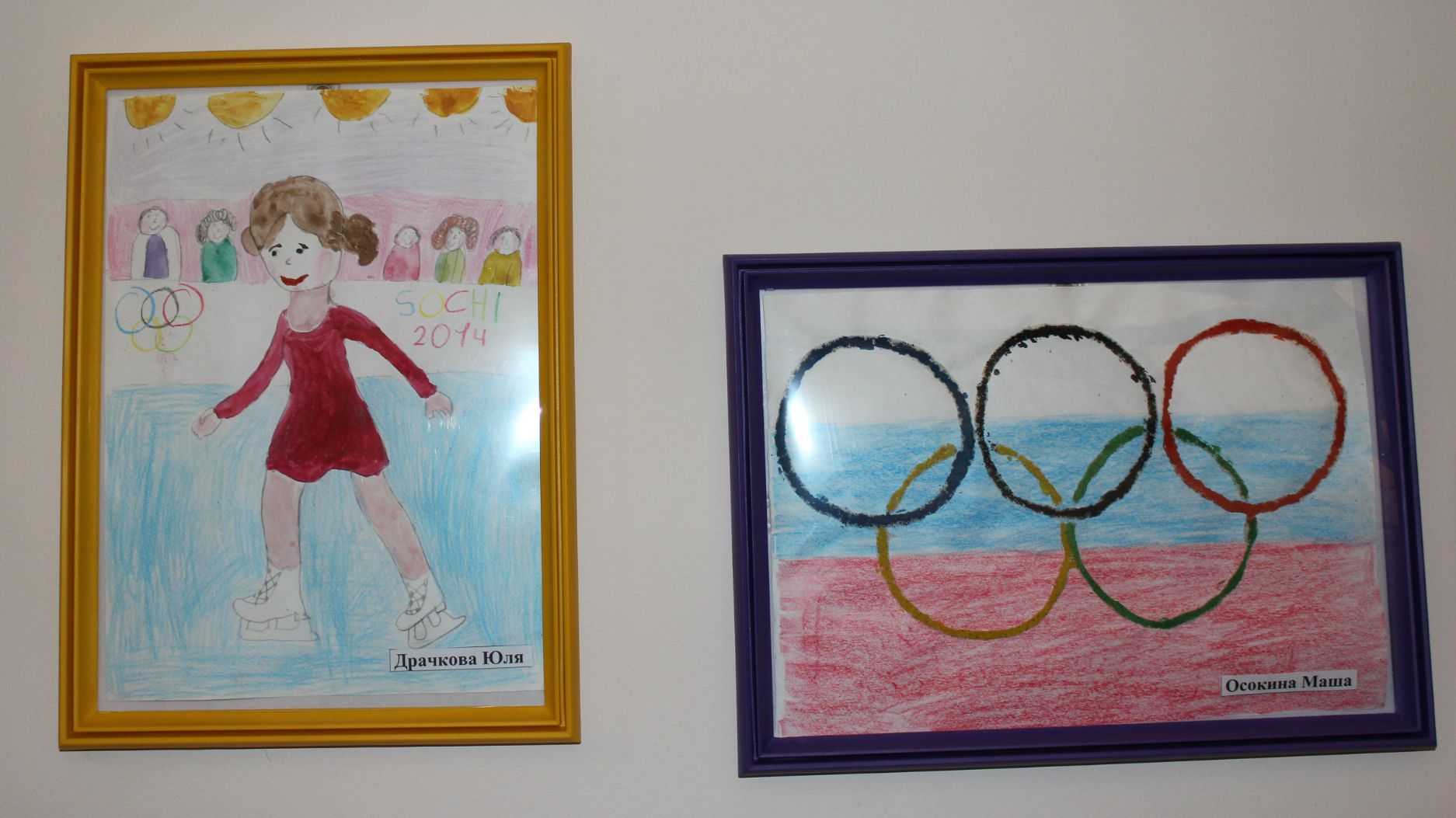 [Speaker Notes: конкурсы рисунков на спортивные темы]
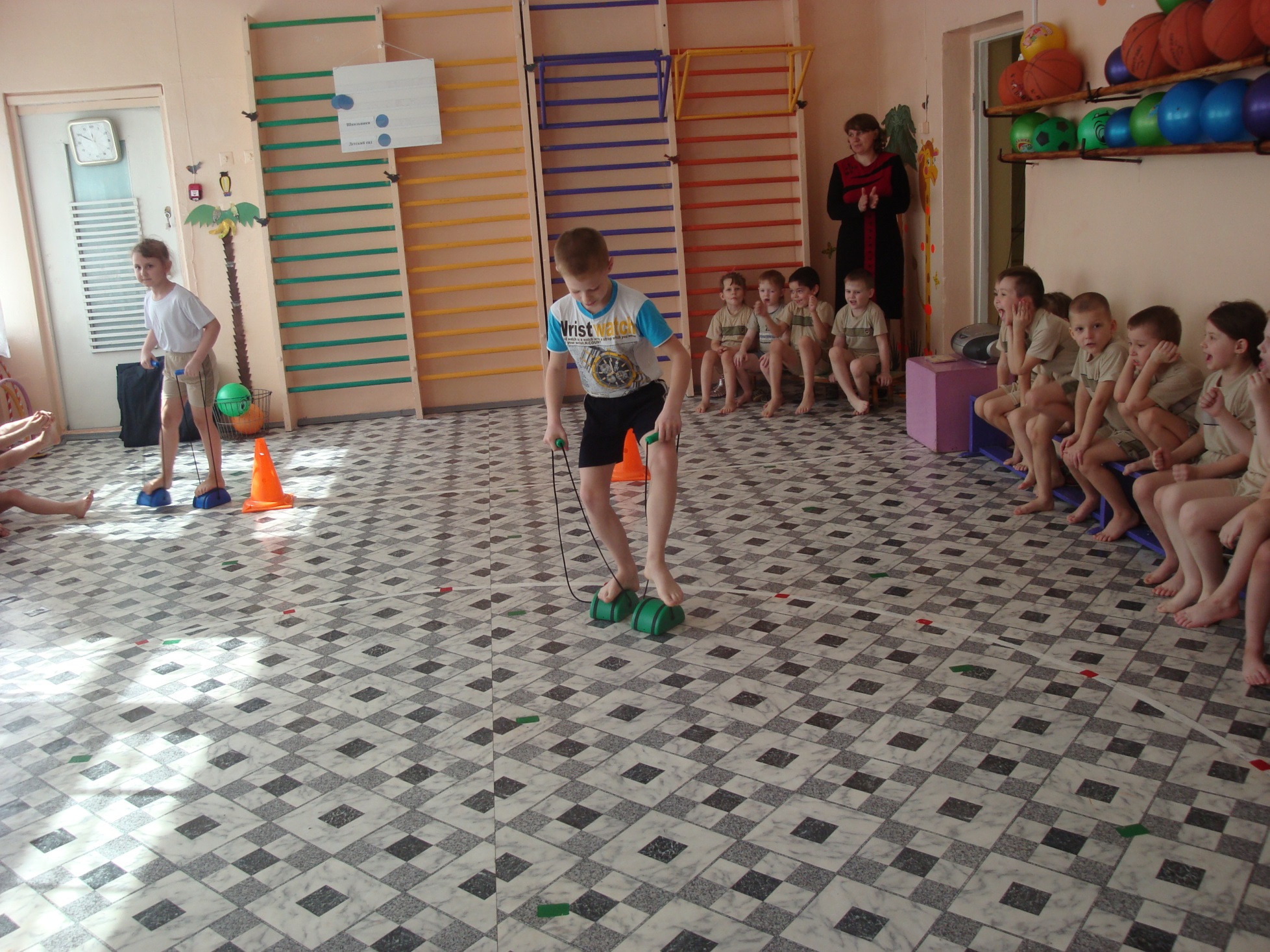 [Speaker Notes: проводятся спортивные соревнования между детьми подготовительных к школе групп и первоклассниками]
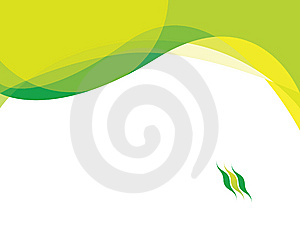 Благодарю за внимание

Контактный телефон 8(38564)22-2-95